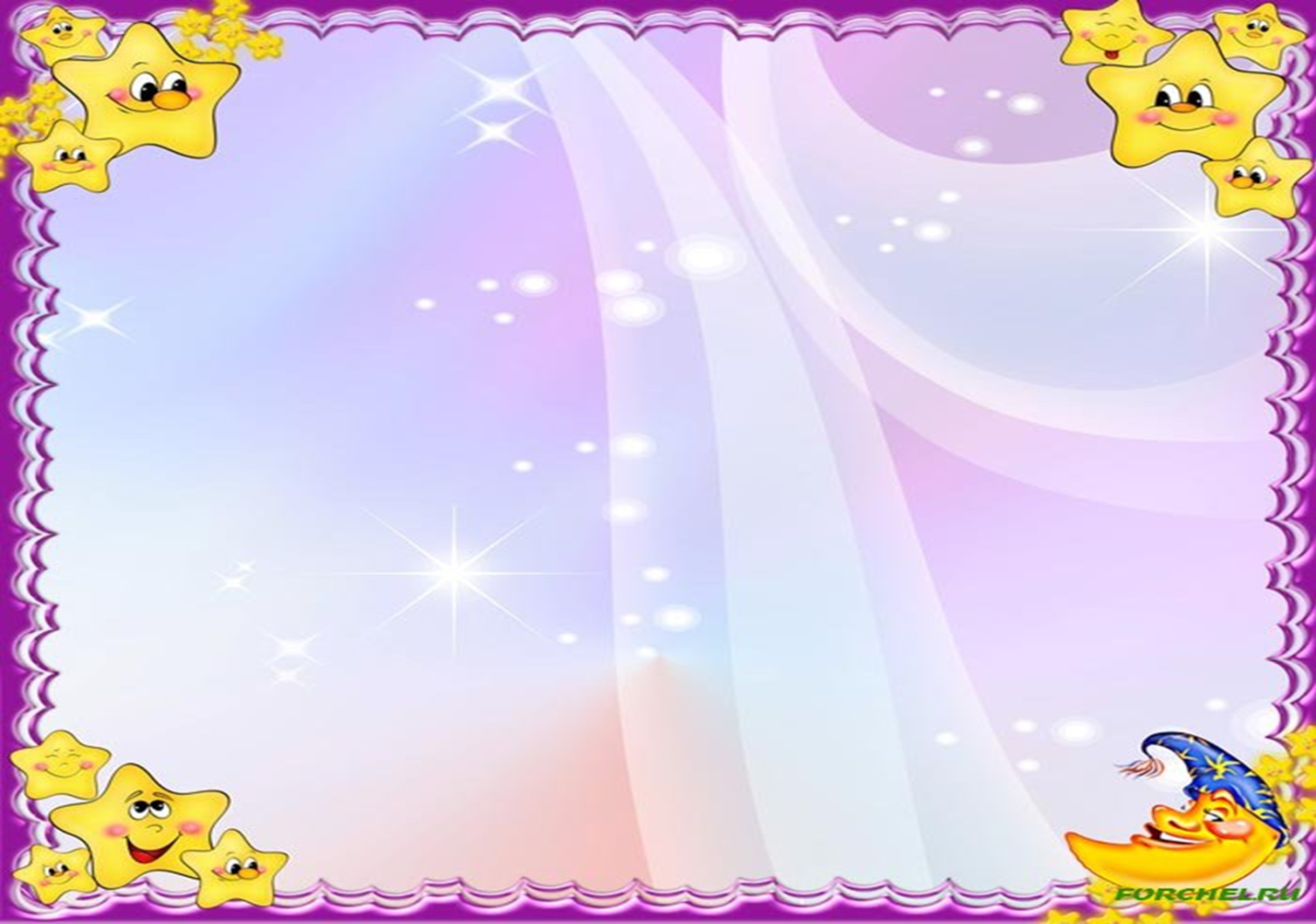 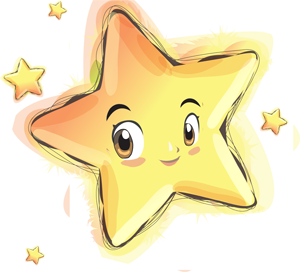 Предметно – развивающая среда в группе «Звёздочка»
Муниципальное автономное дошкольное образовательное учреждение  центр развития ребёнка д/с «Сказка»
2019г
спортивный уголок
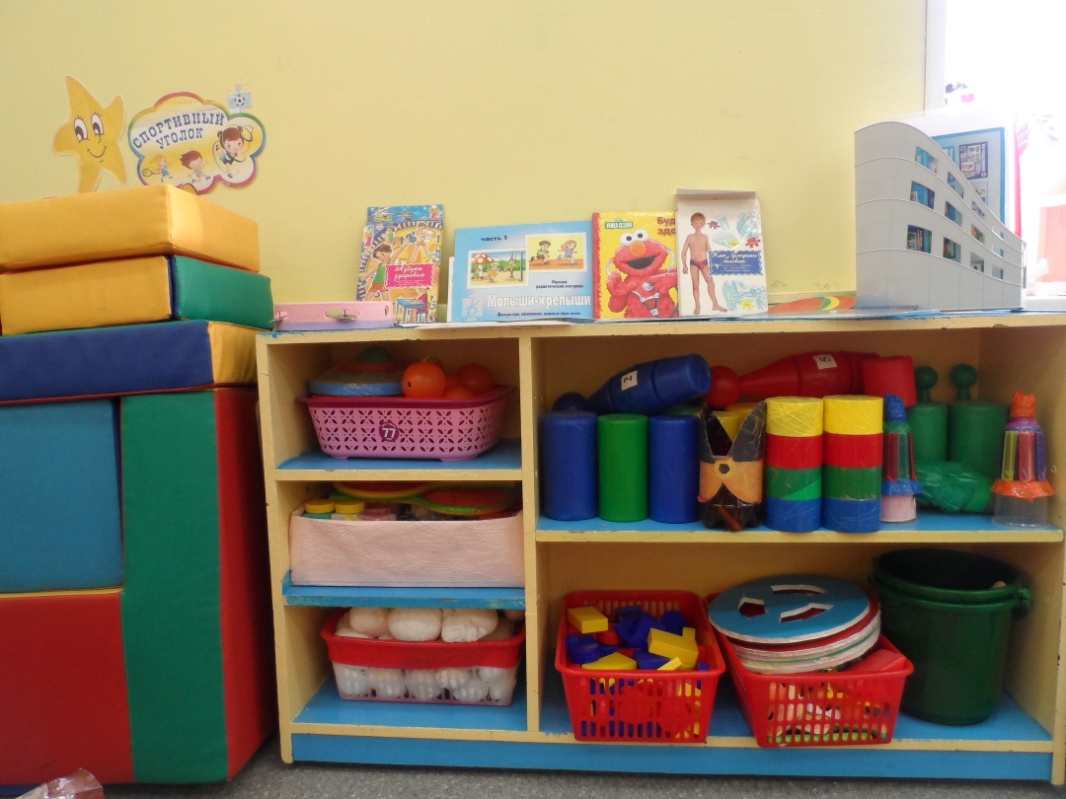 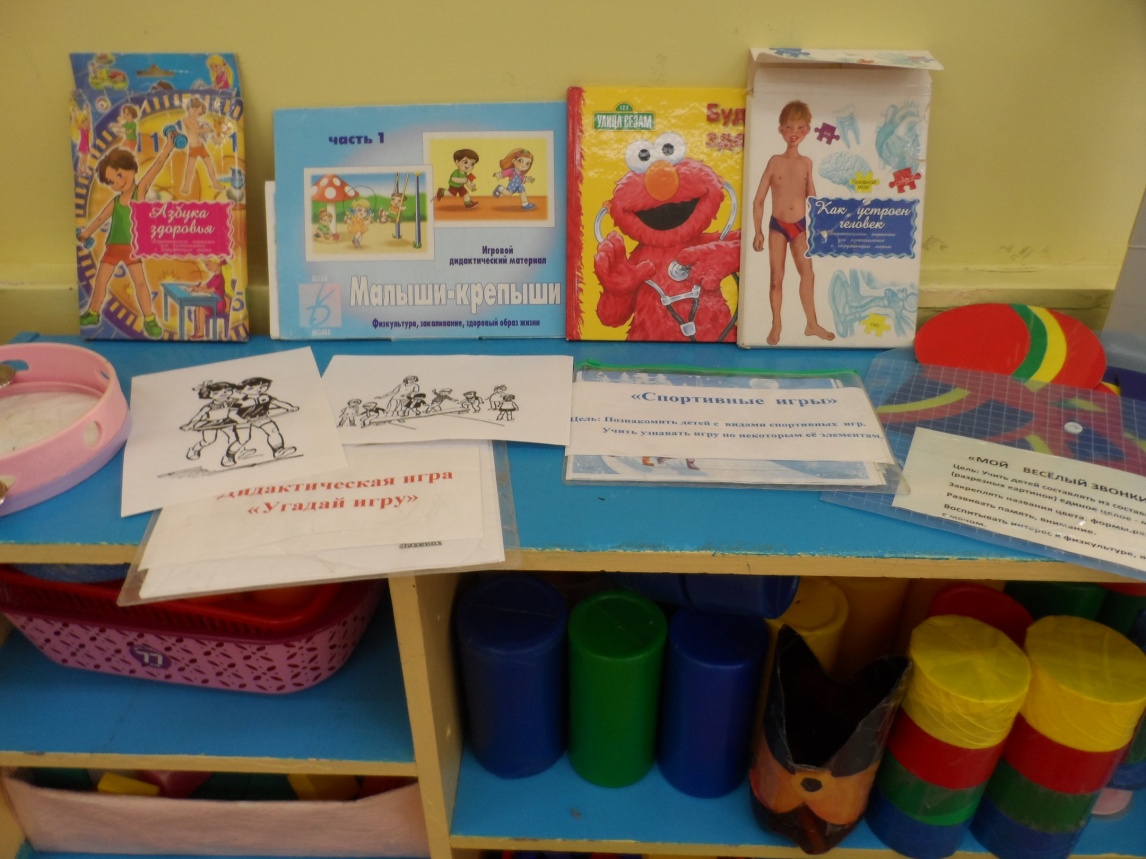 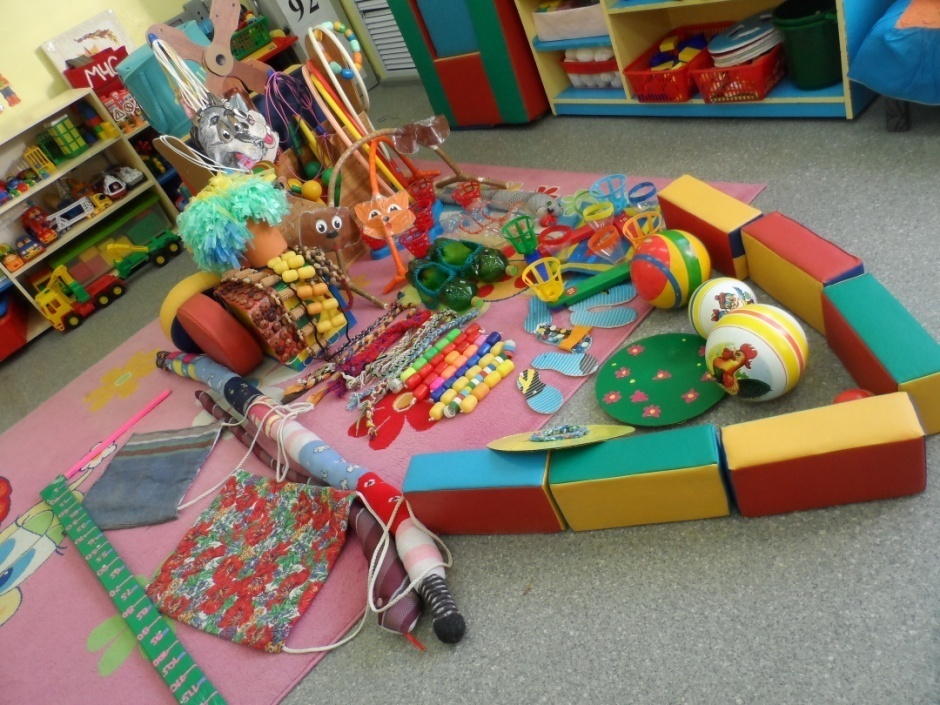 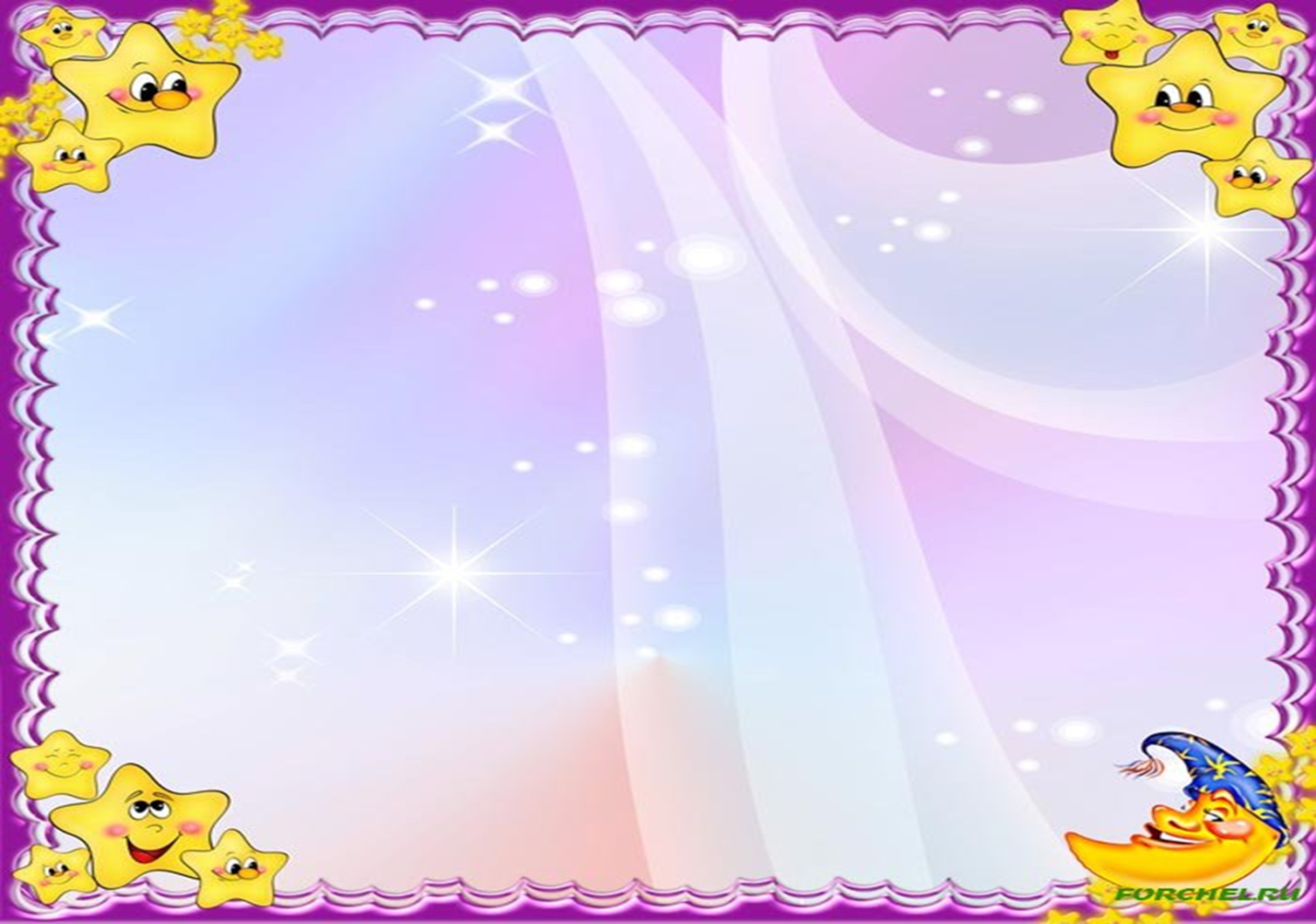 уголок конструирования
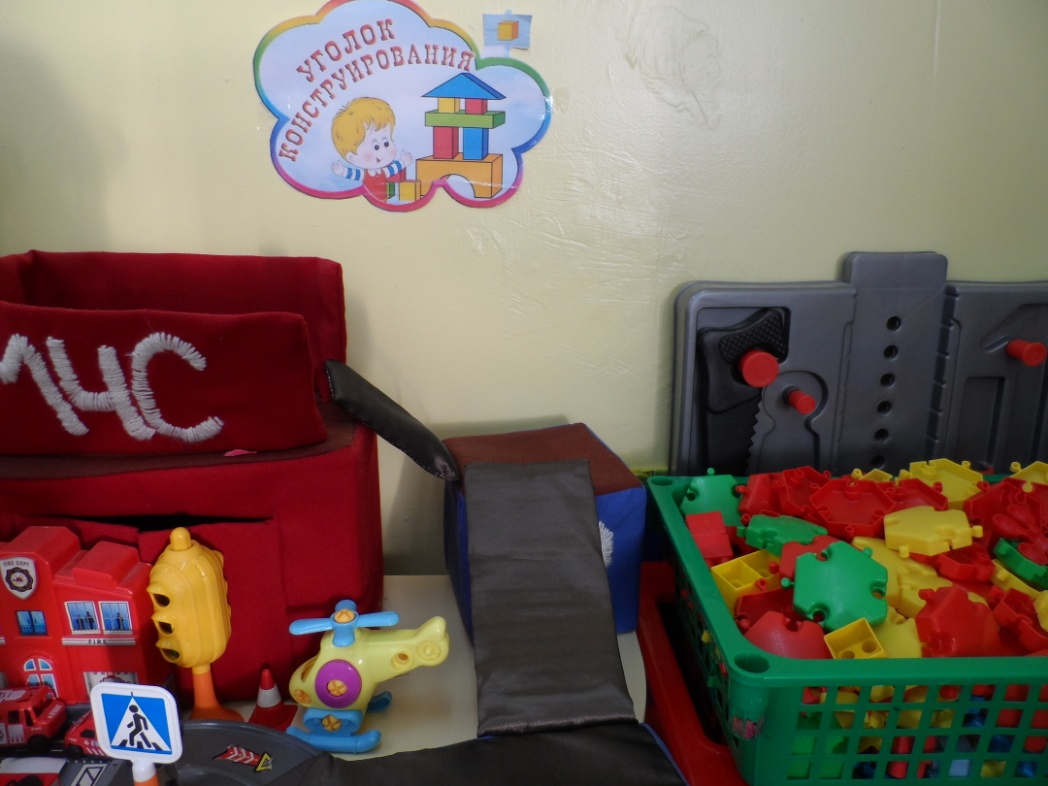 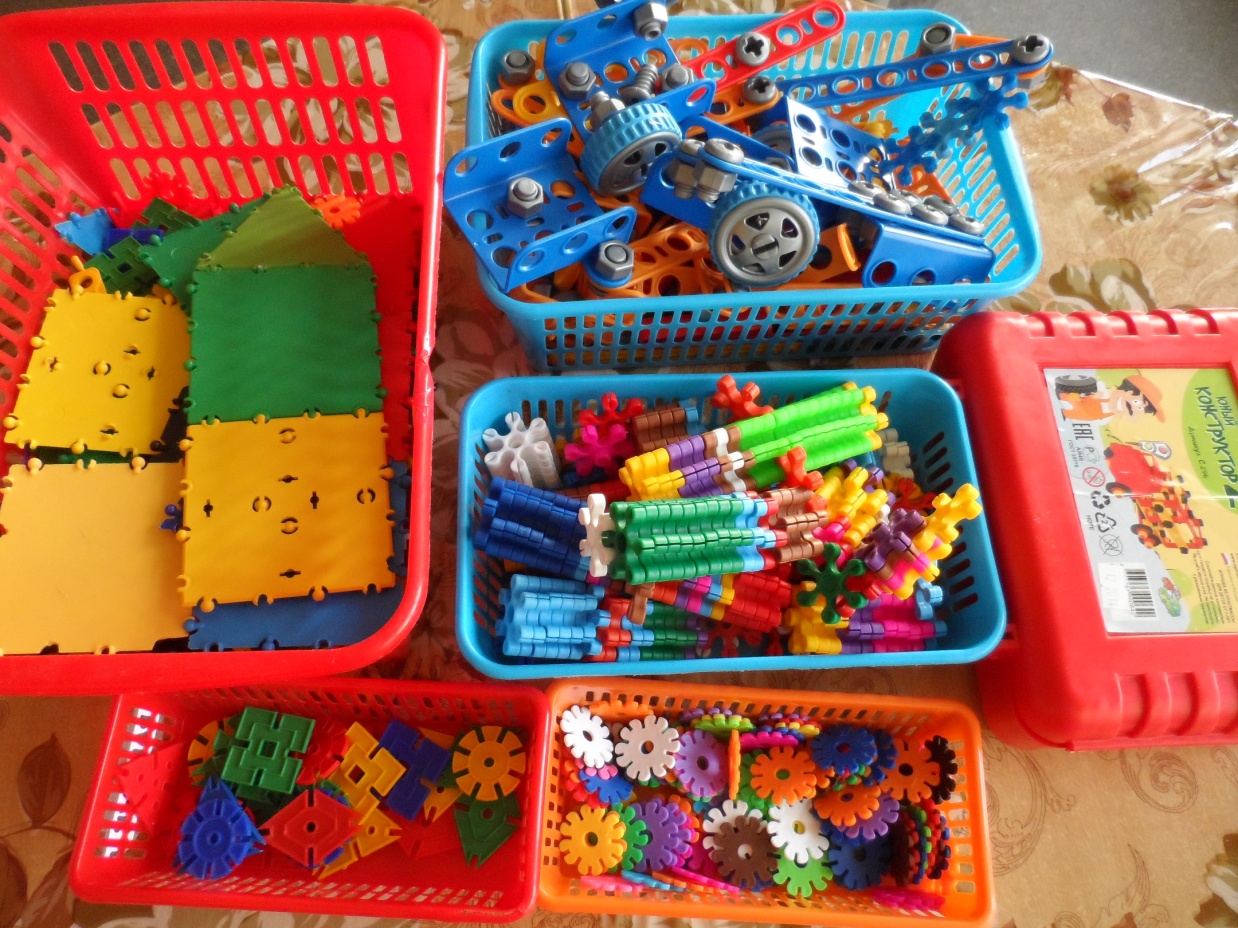 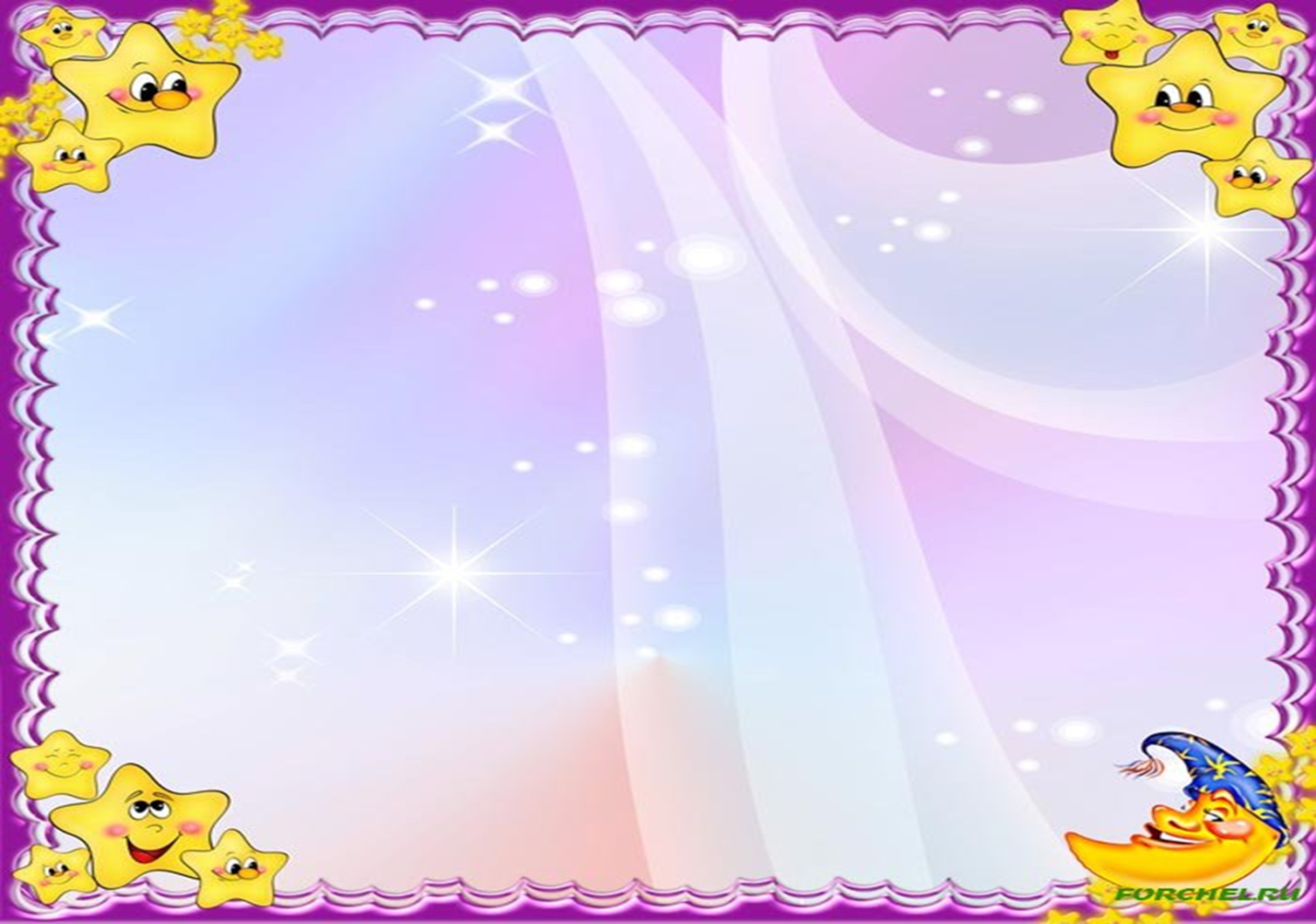 Уголок строительства
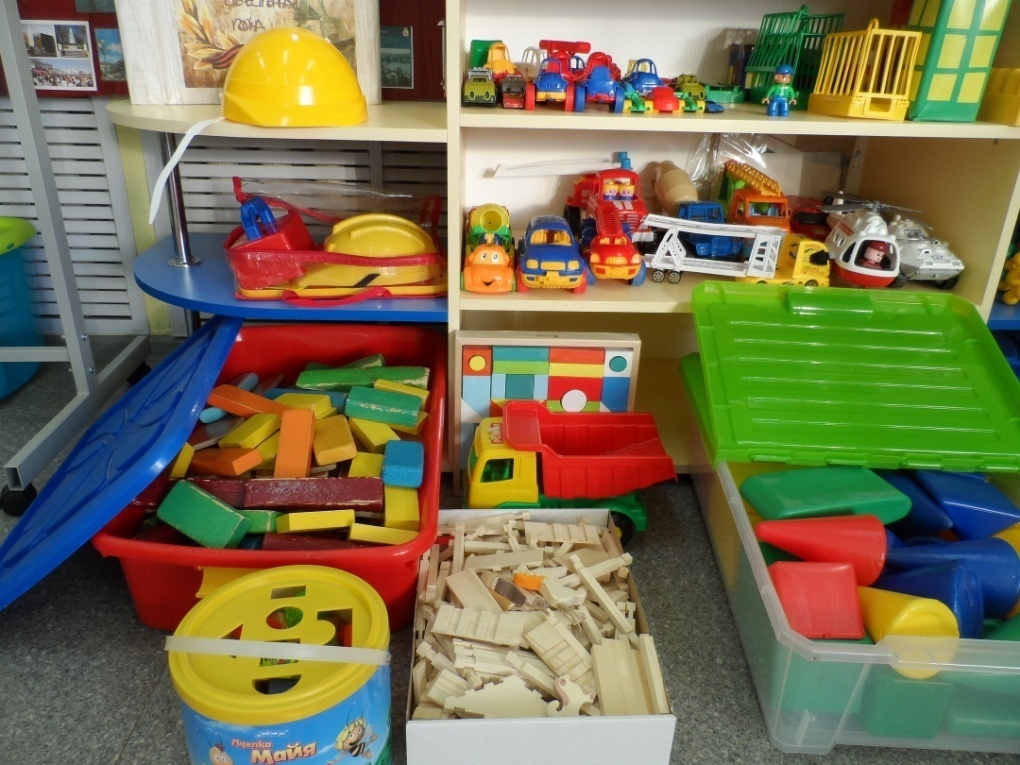 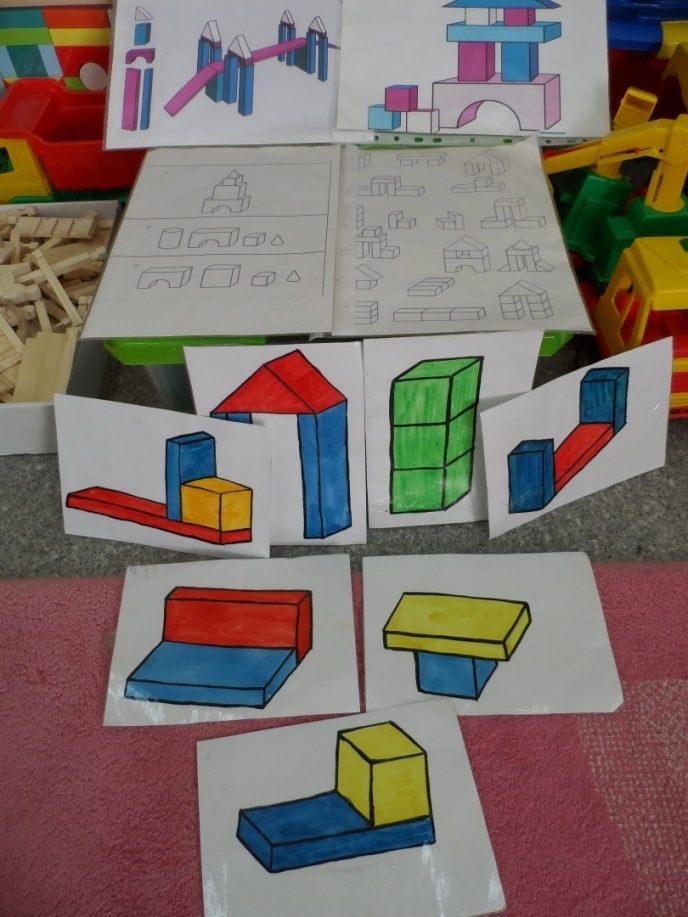 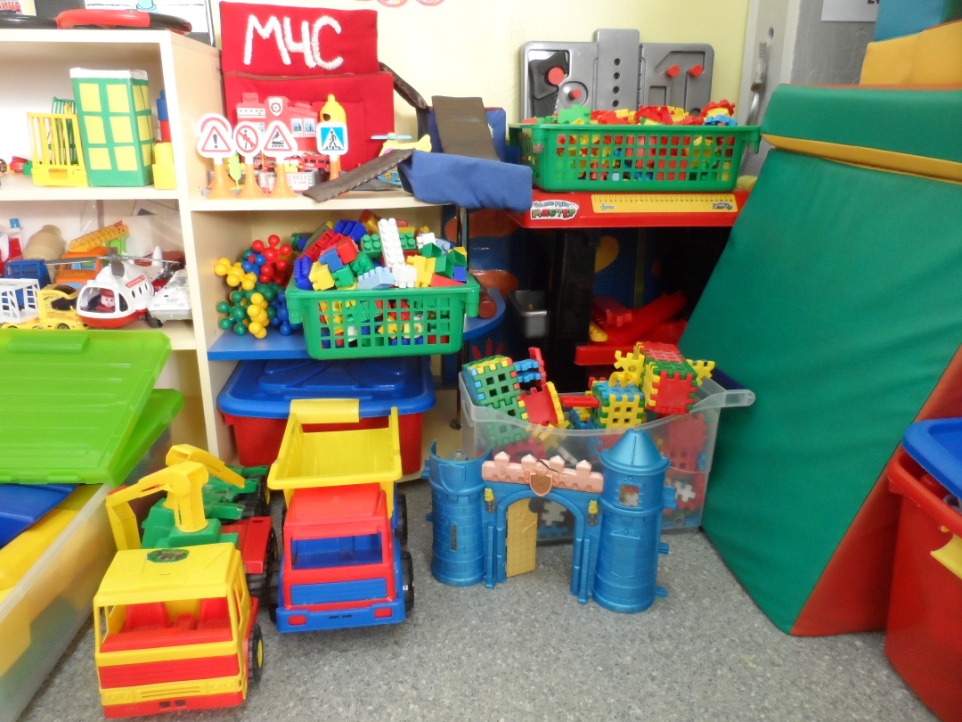 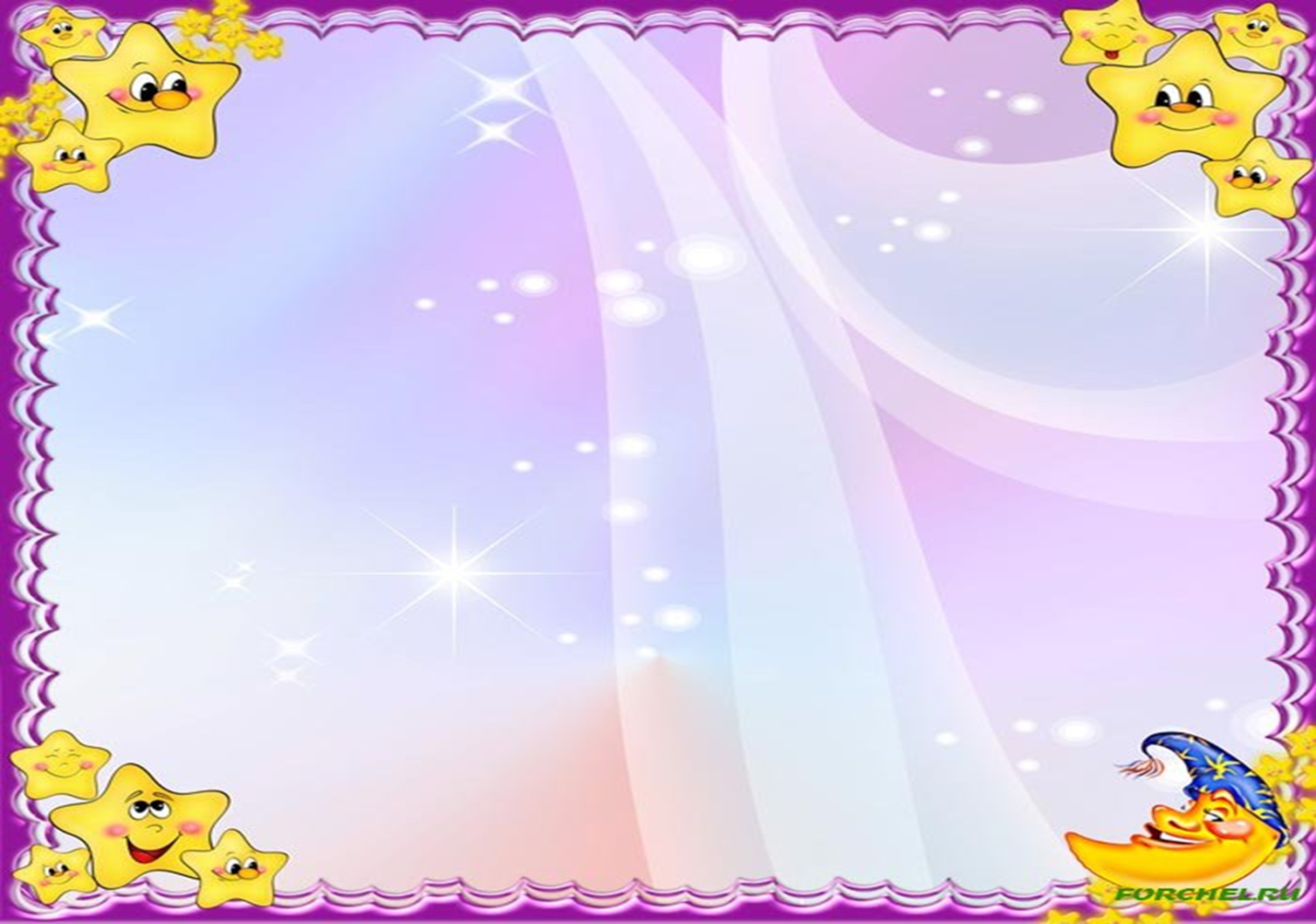 Патриотический уголок
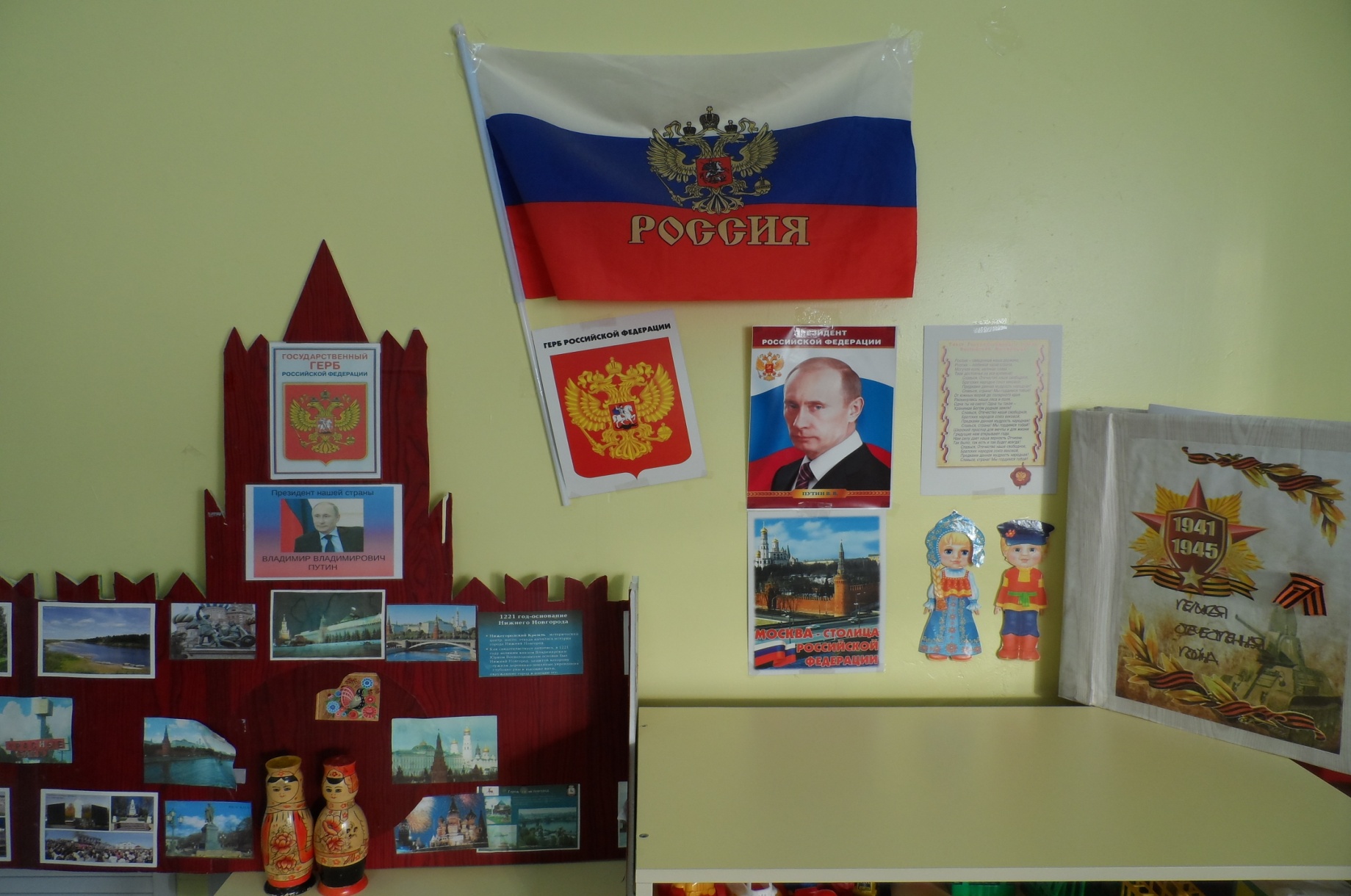 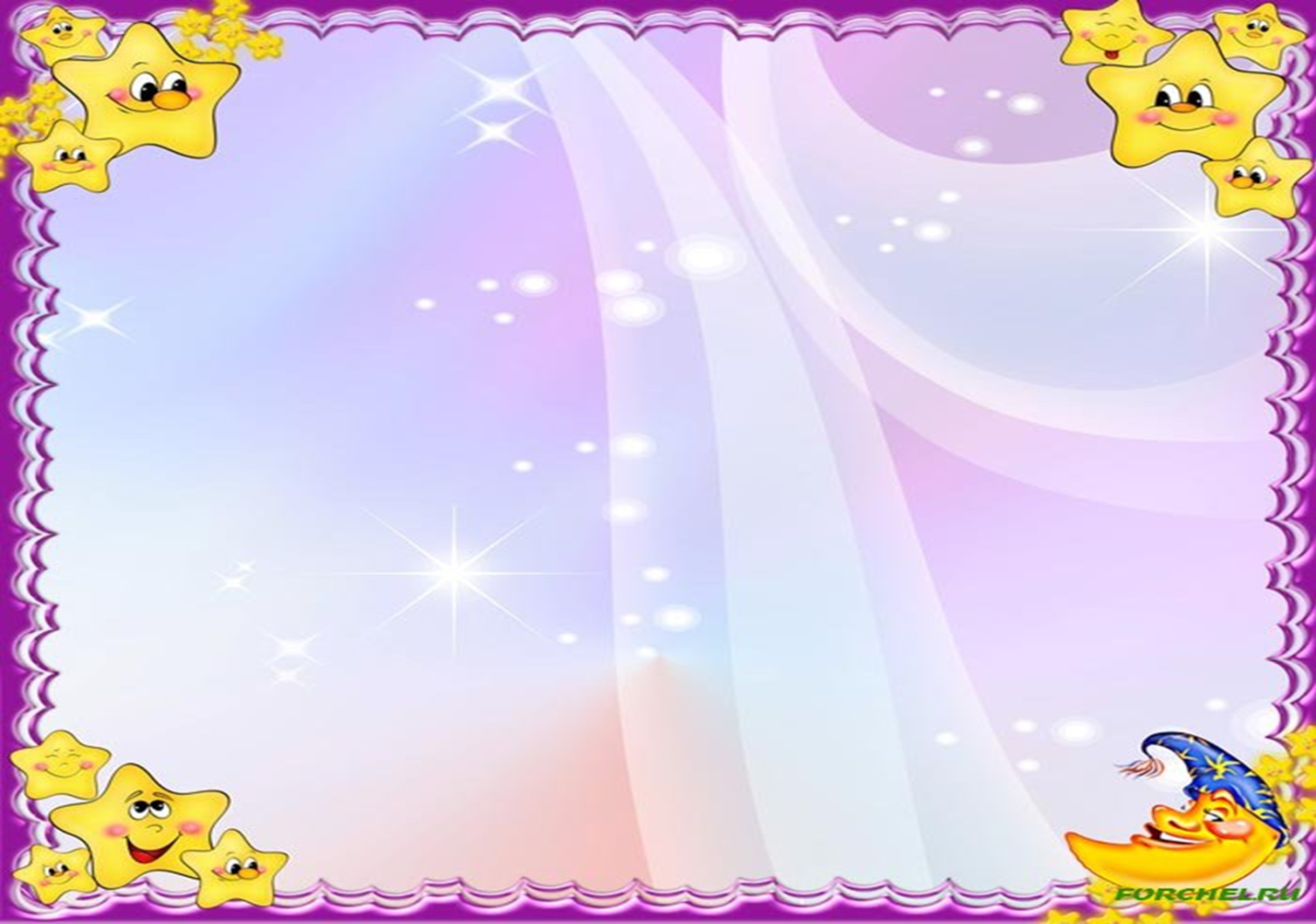 Уголок  игры
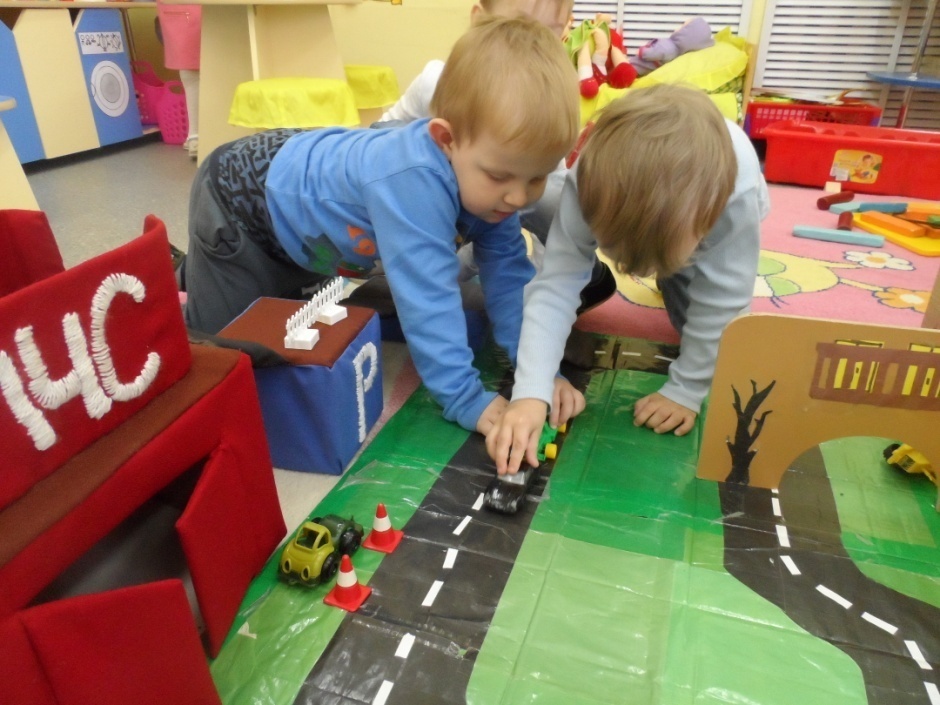 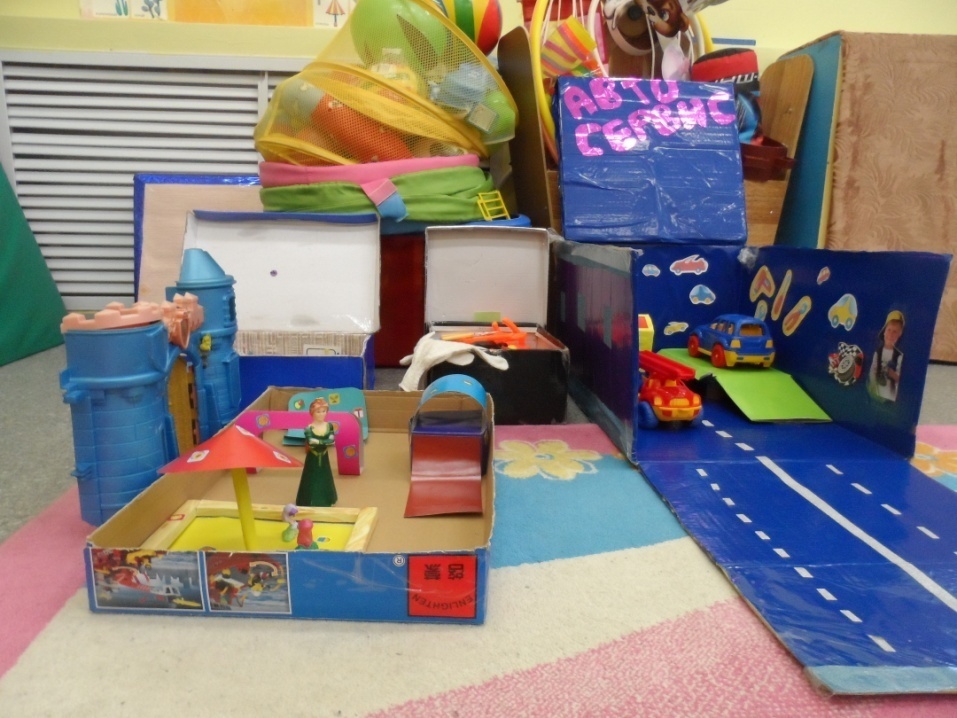 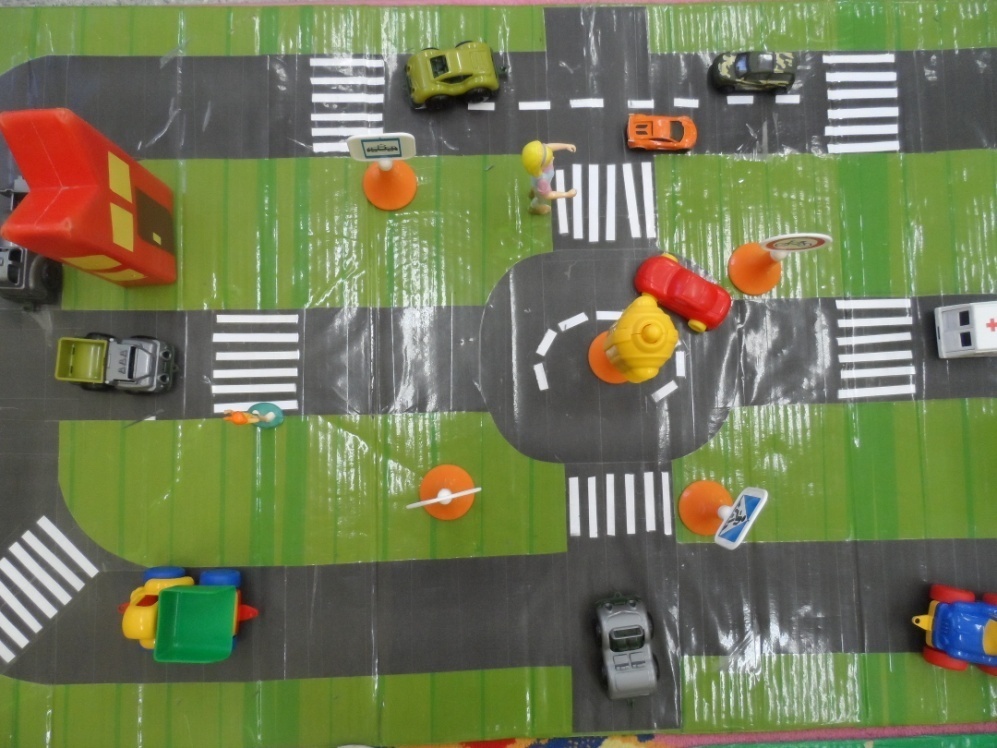 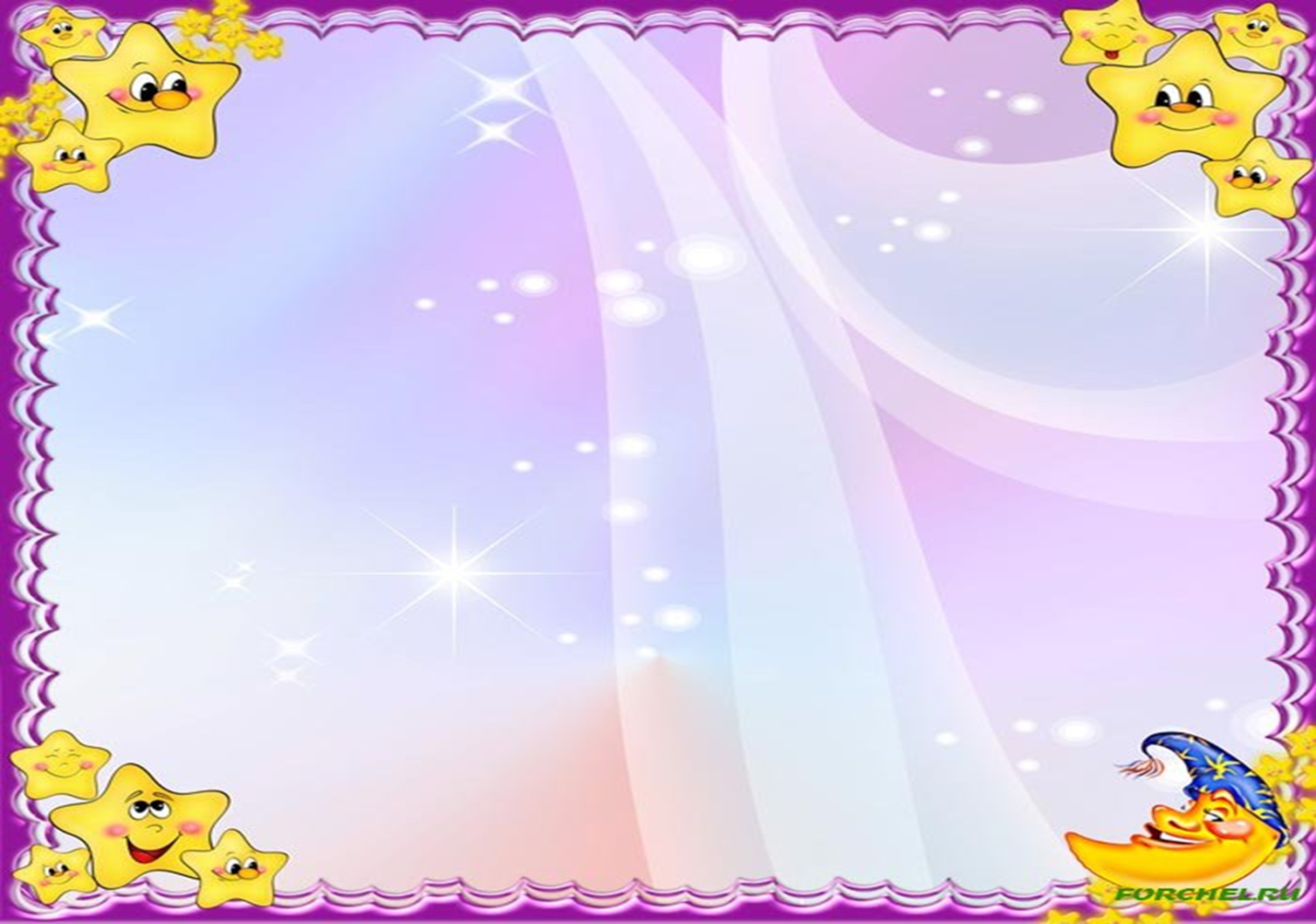 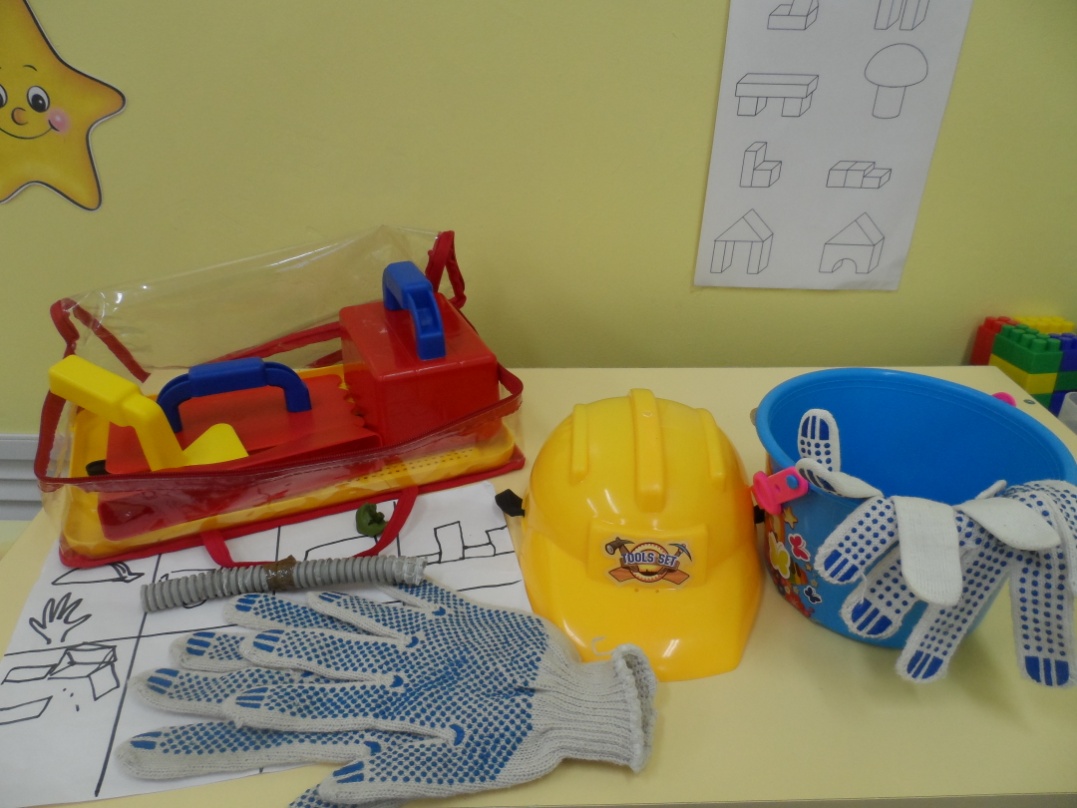 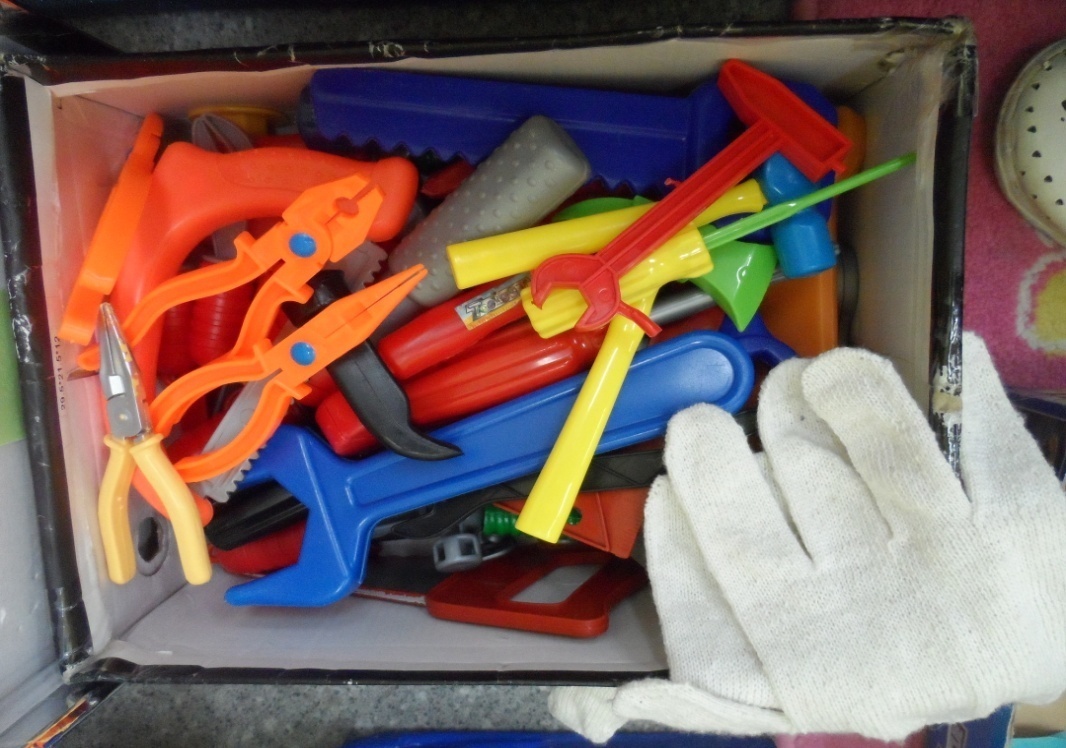 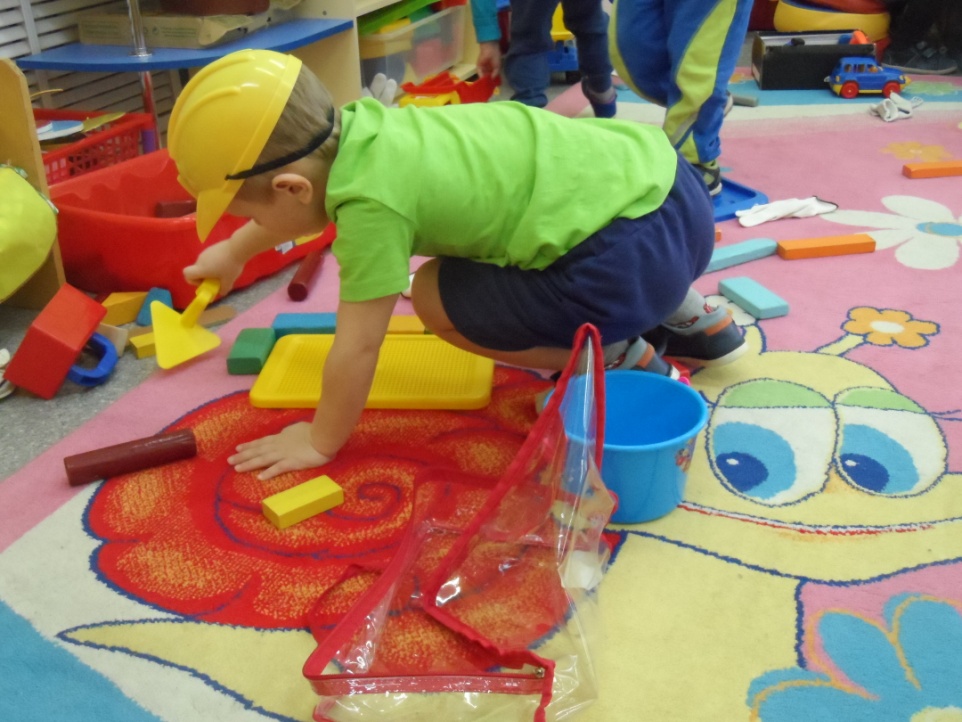 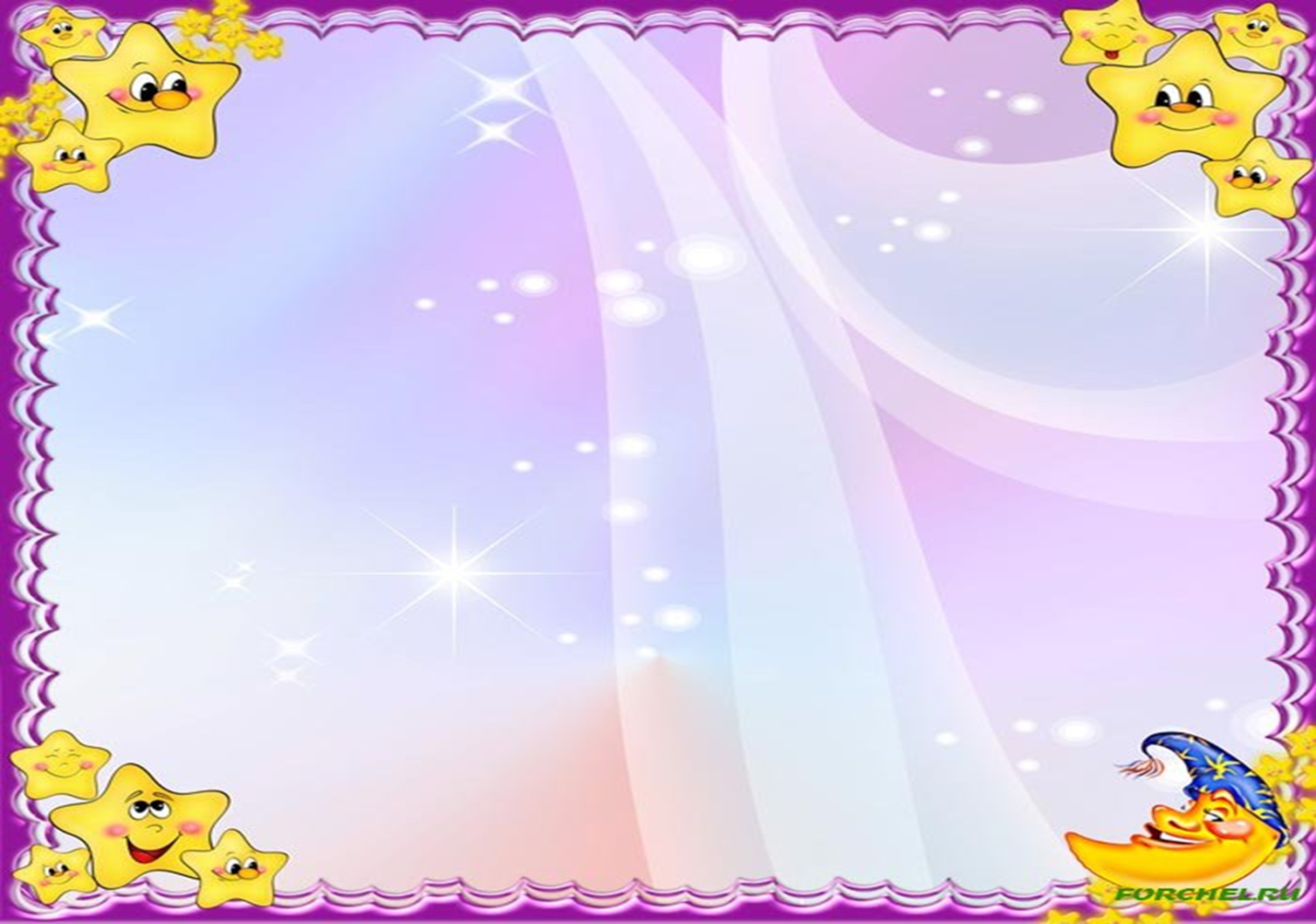 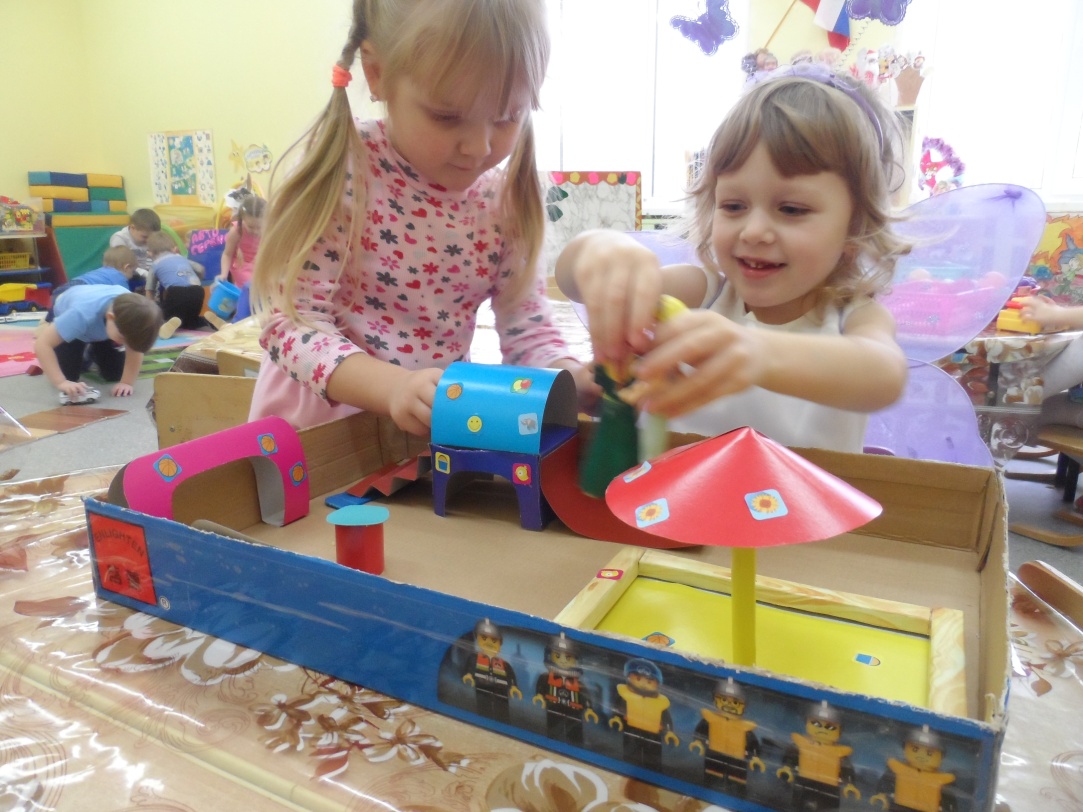 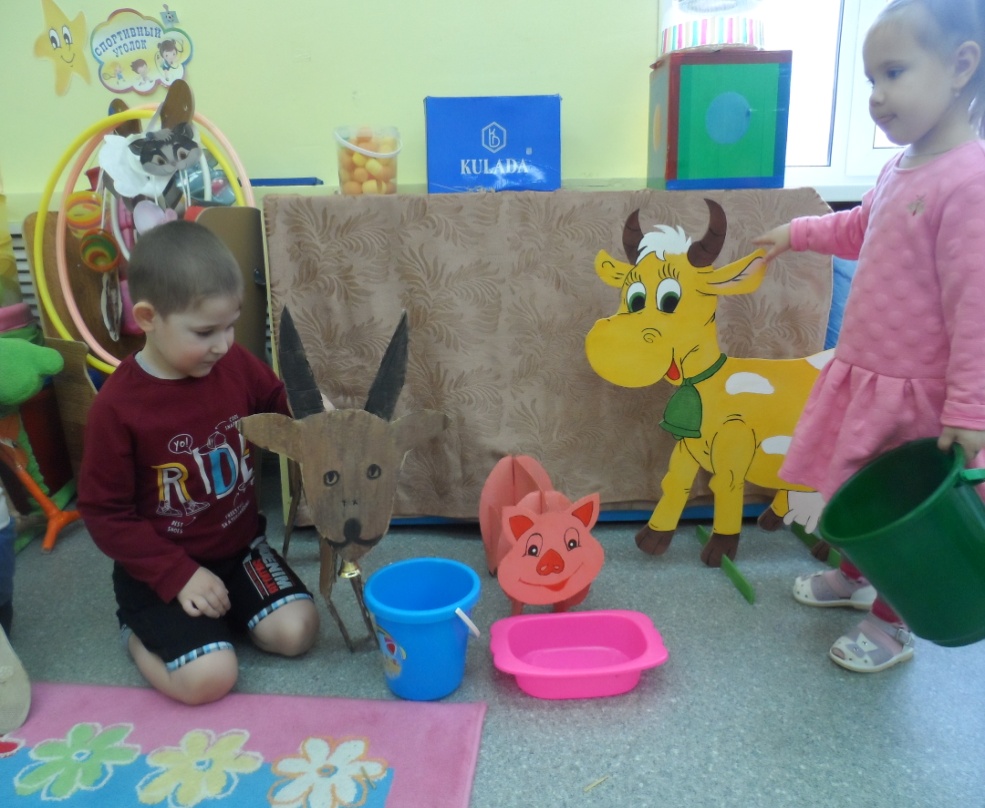 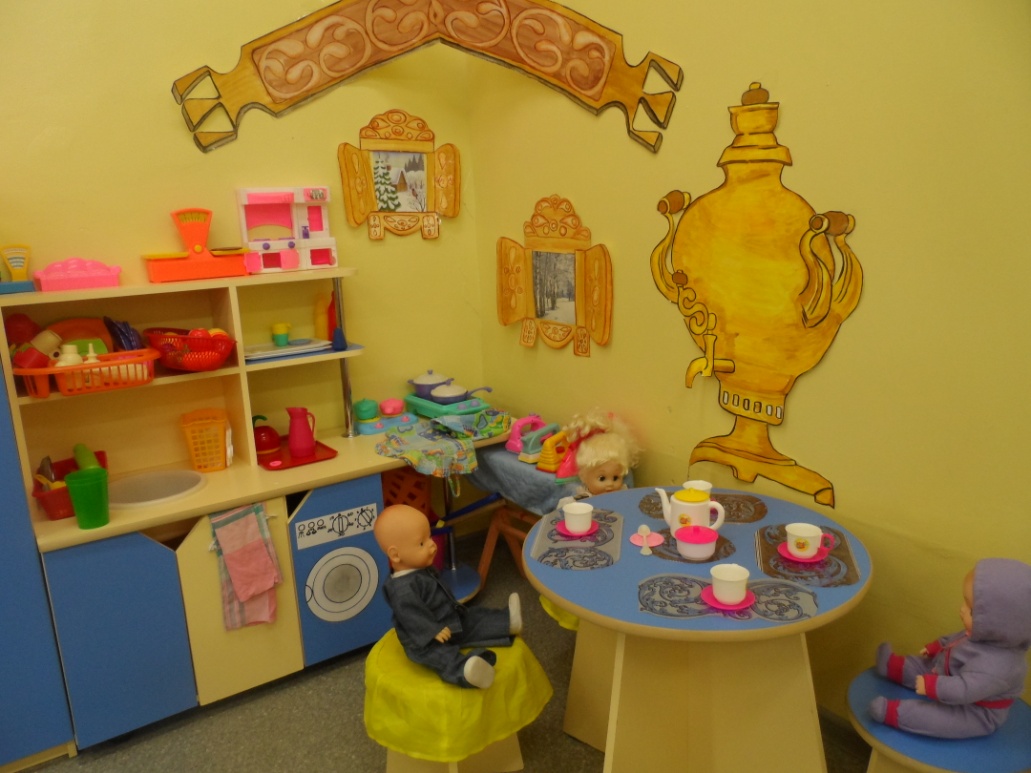 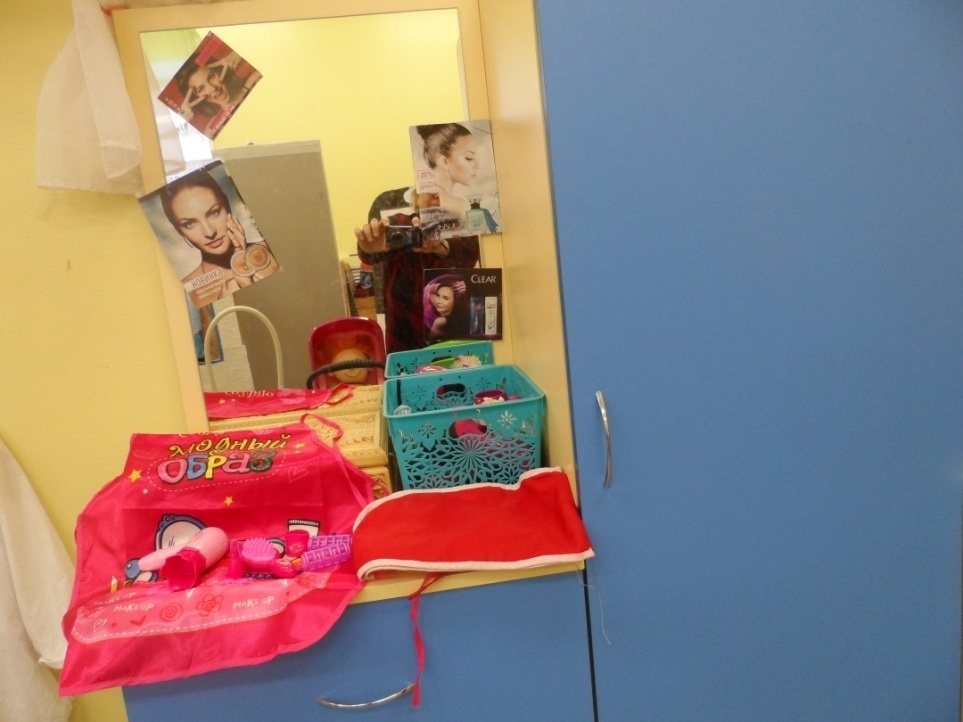 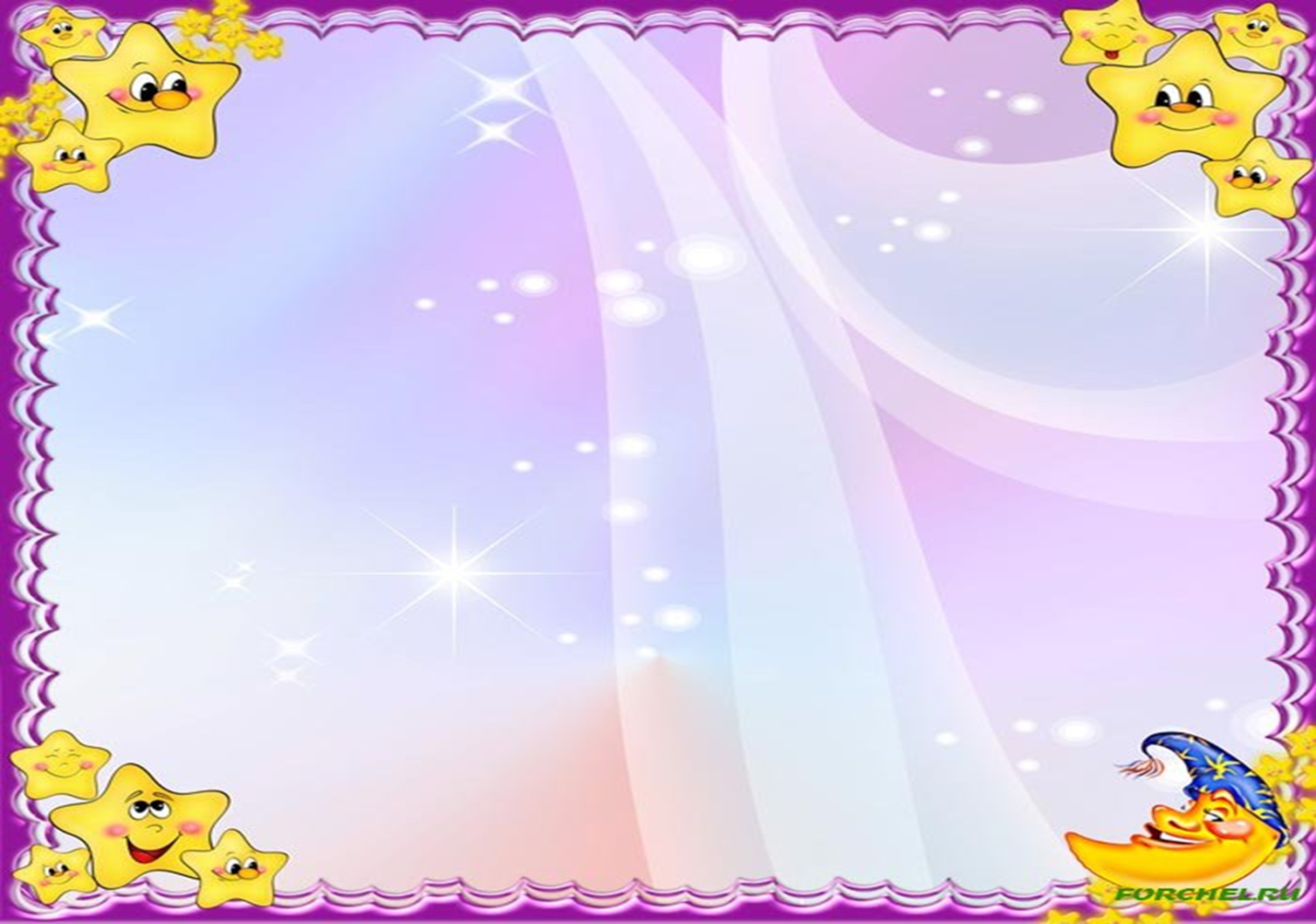 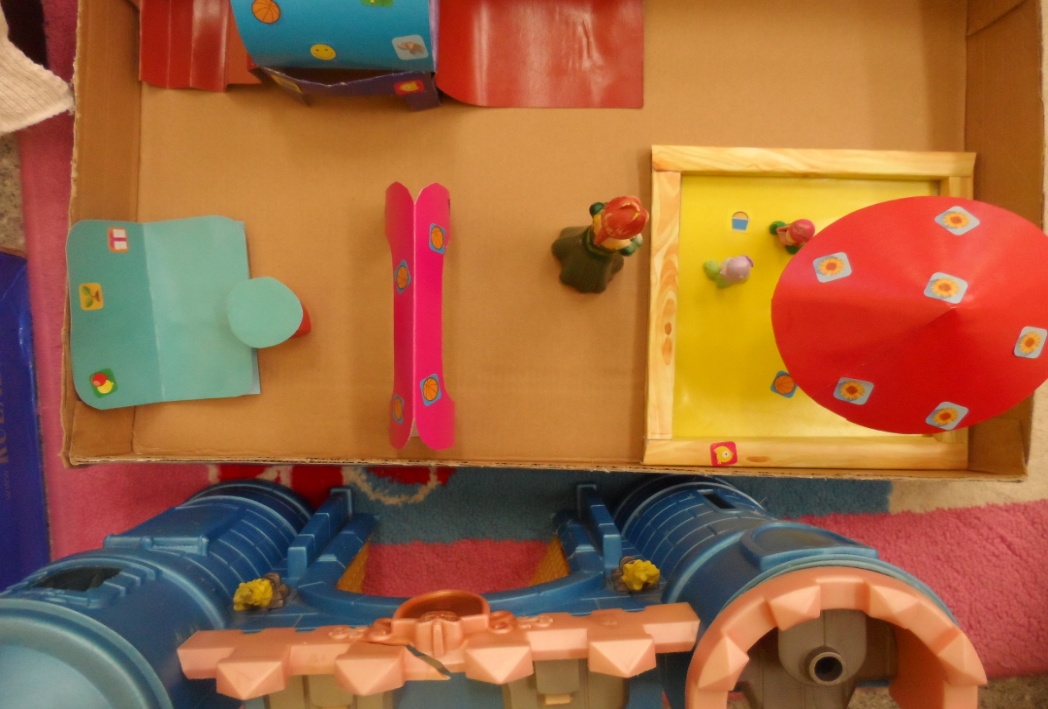 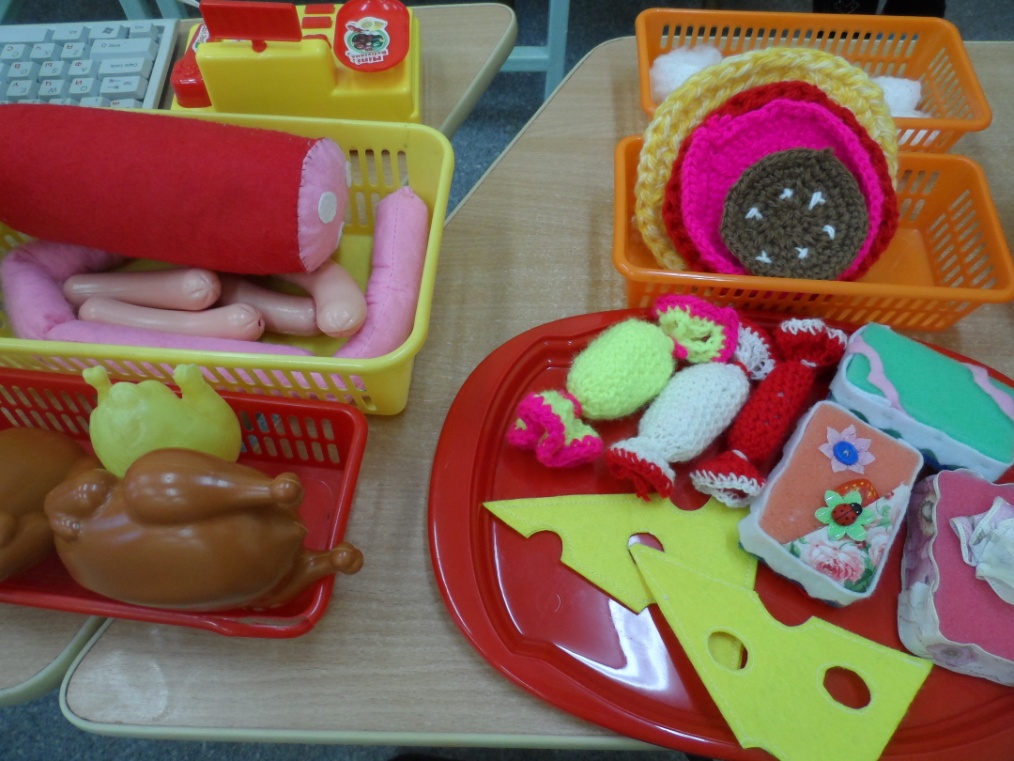 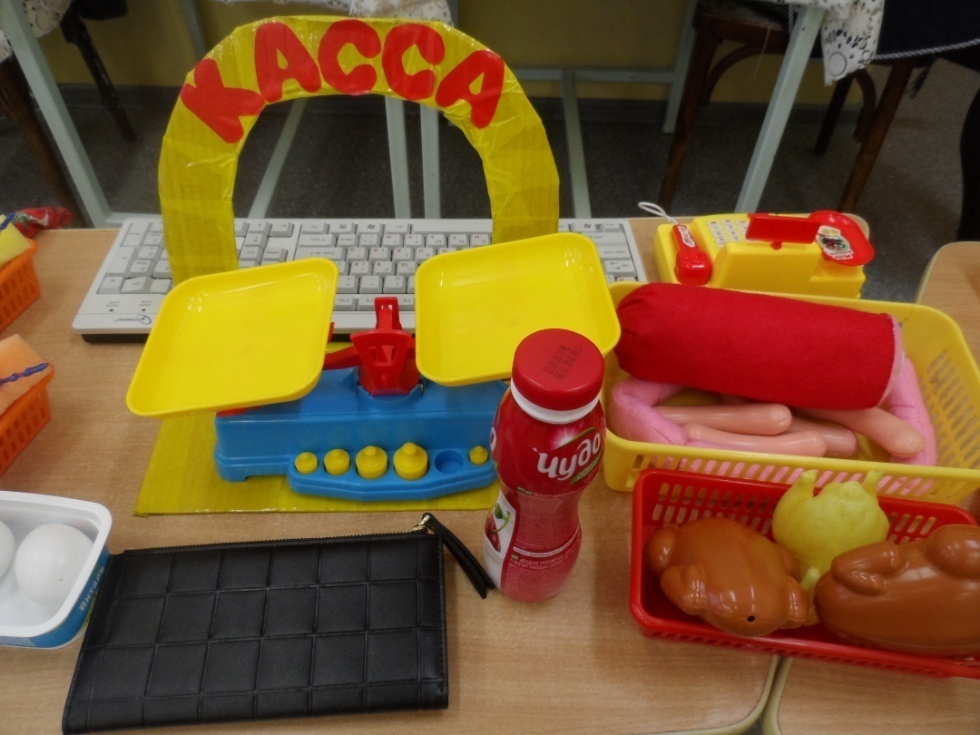 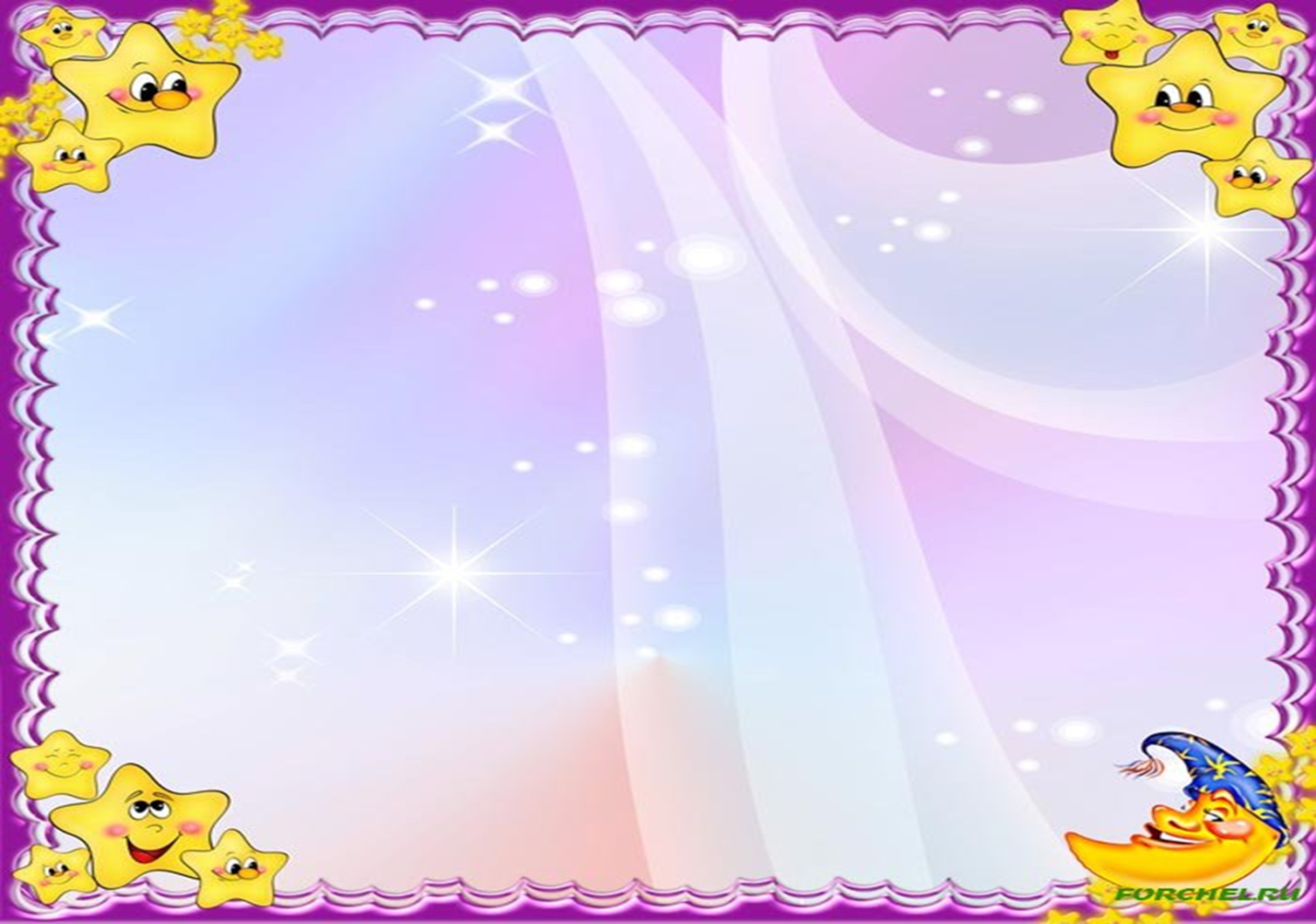 Уголок математики
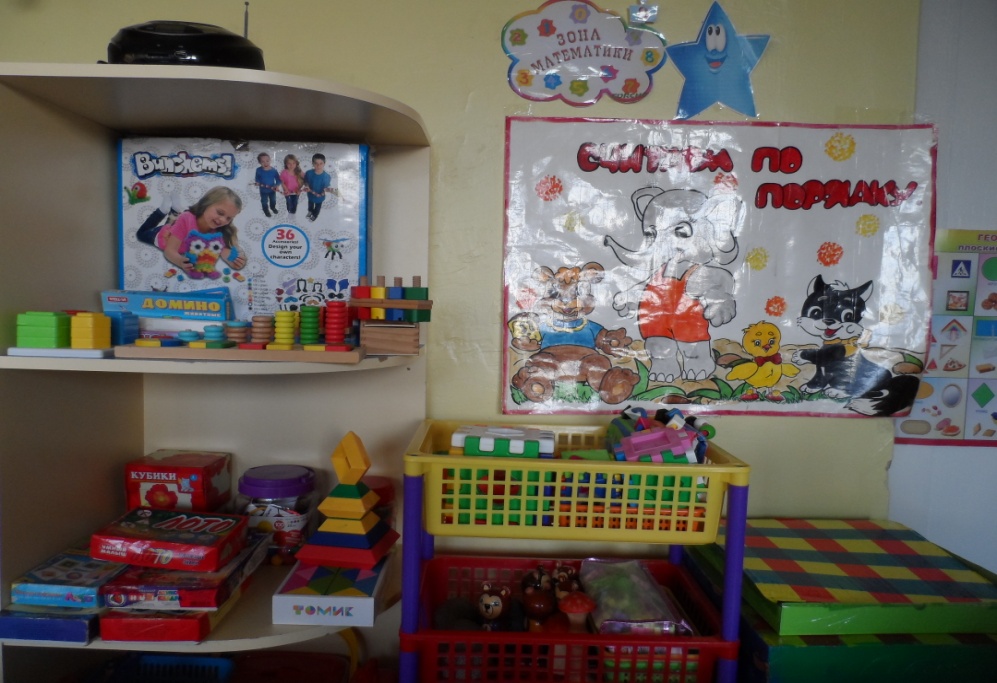 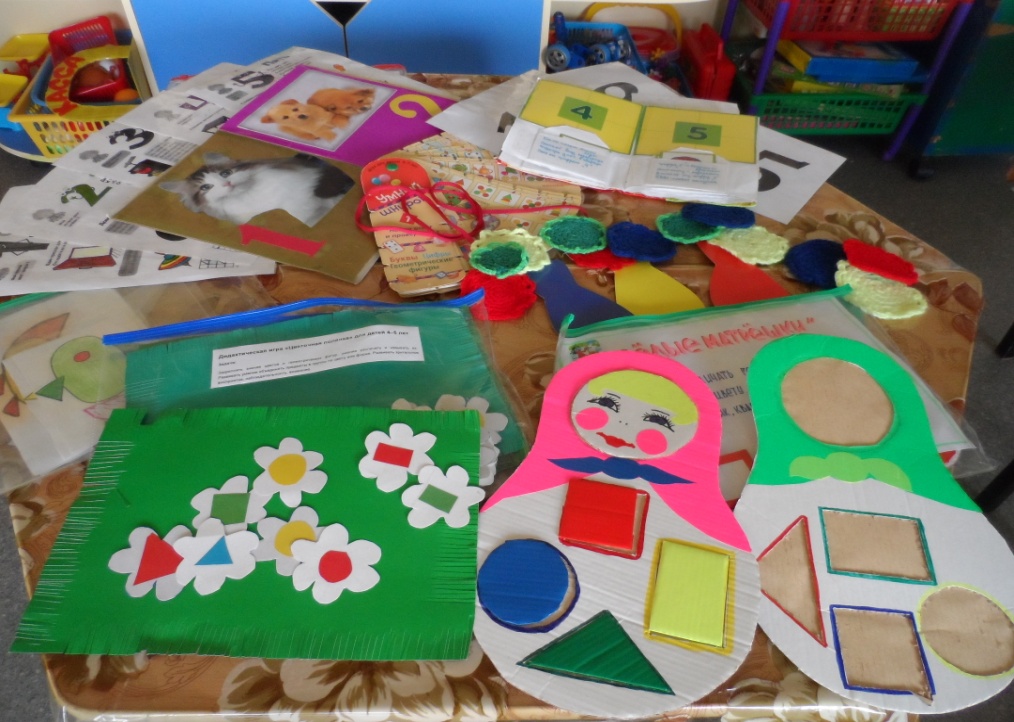 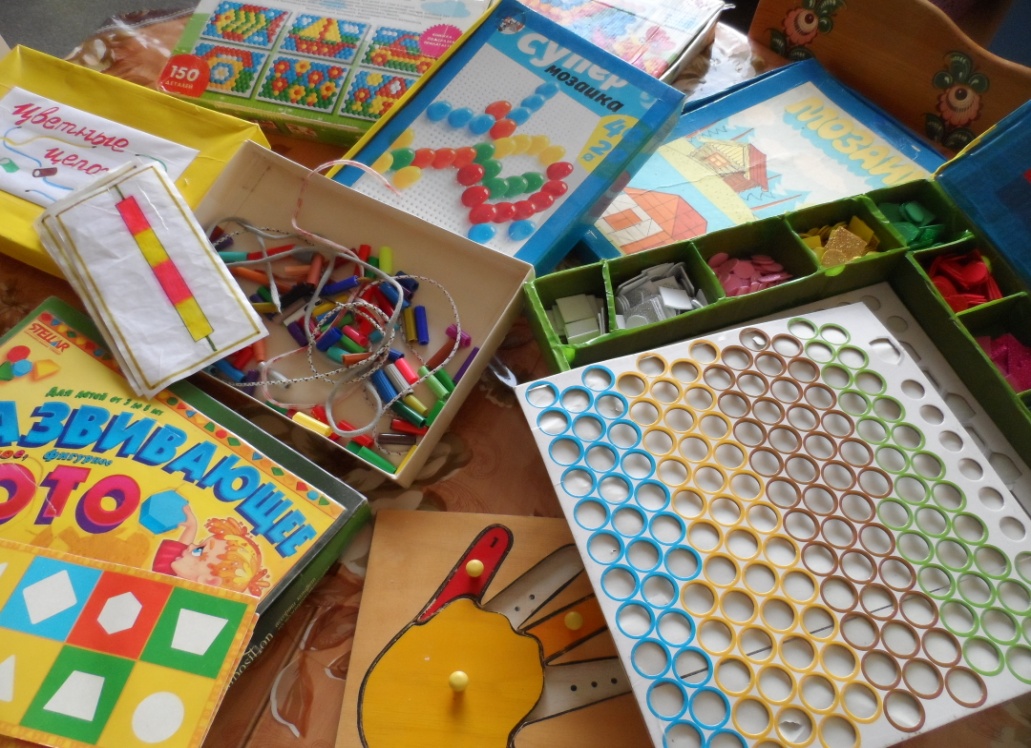 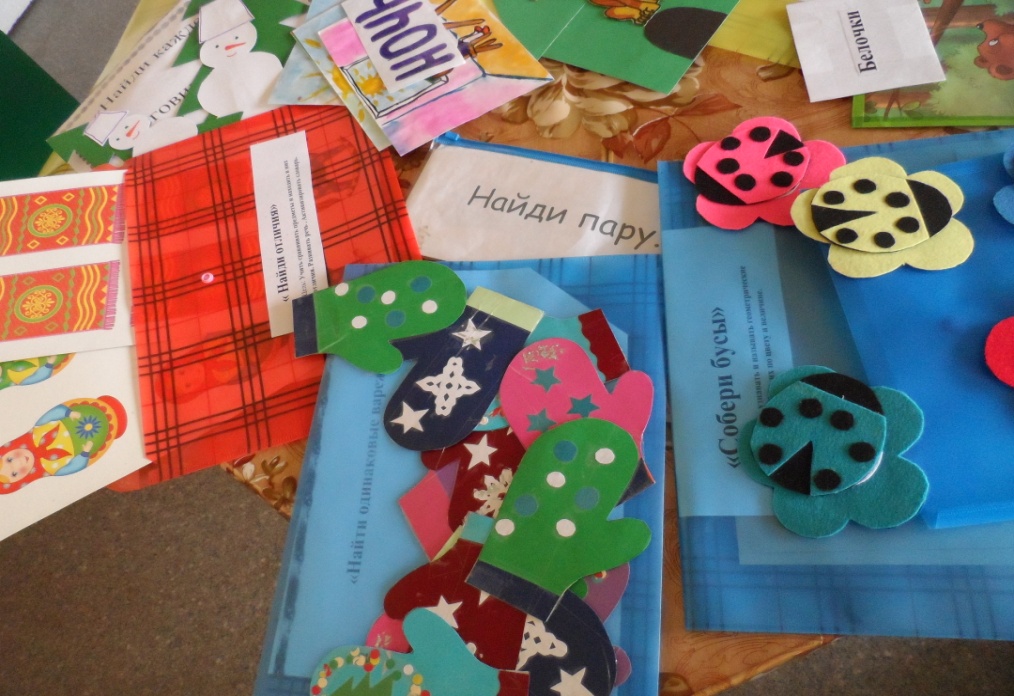 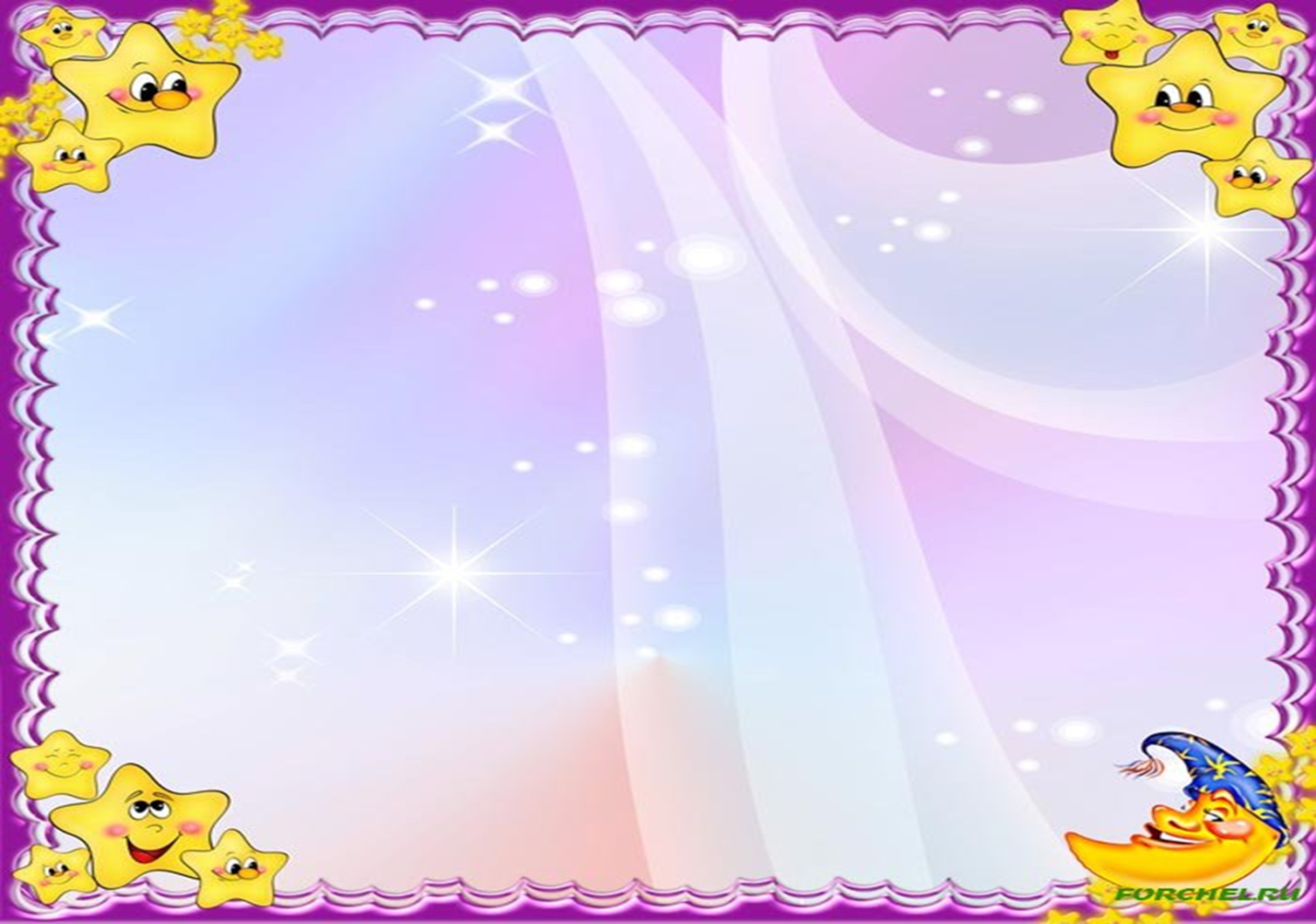 Уголок    природы
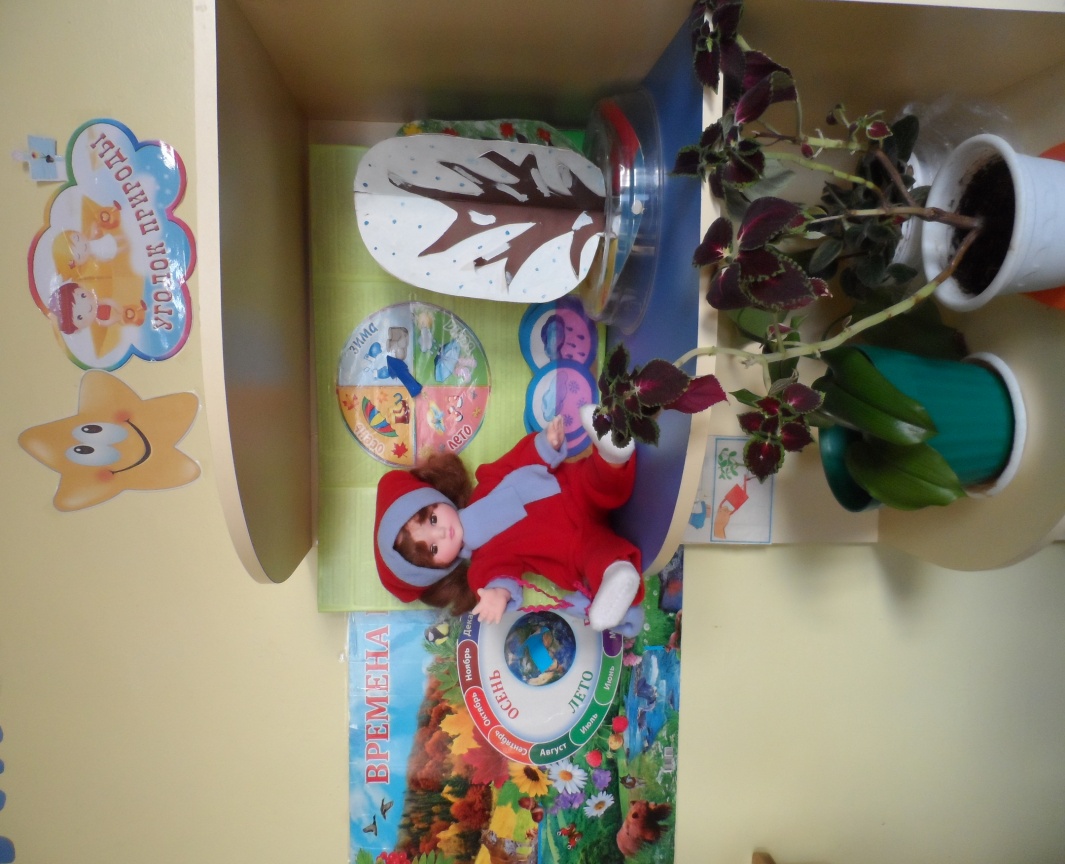 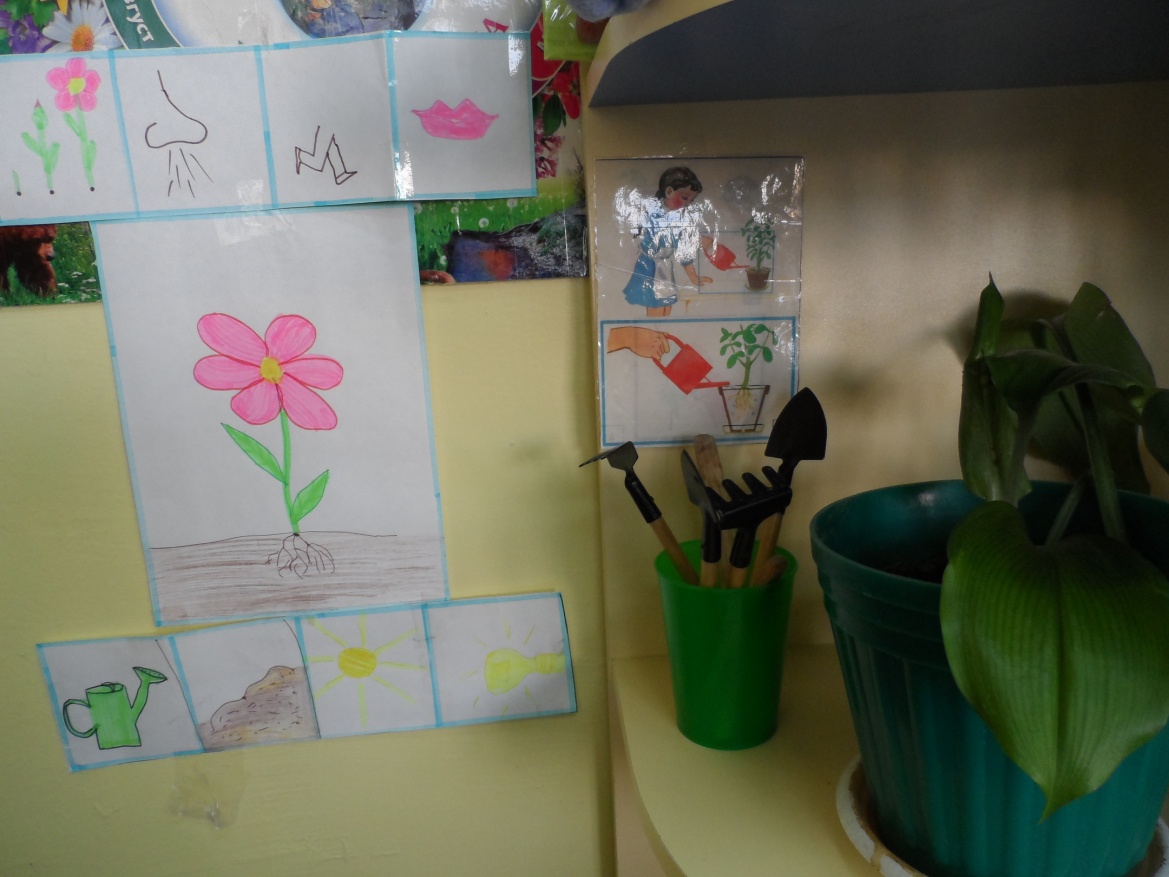 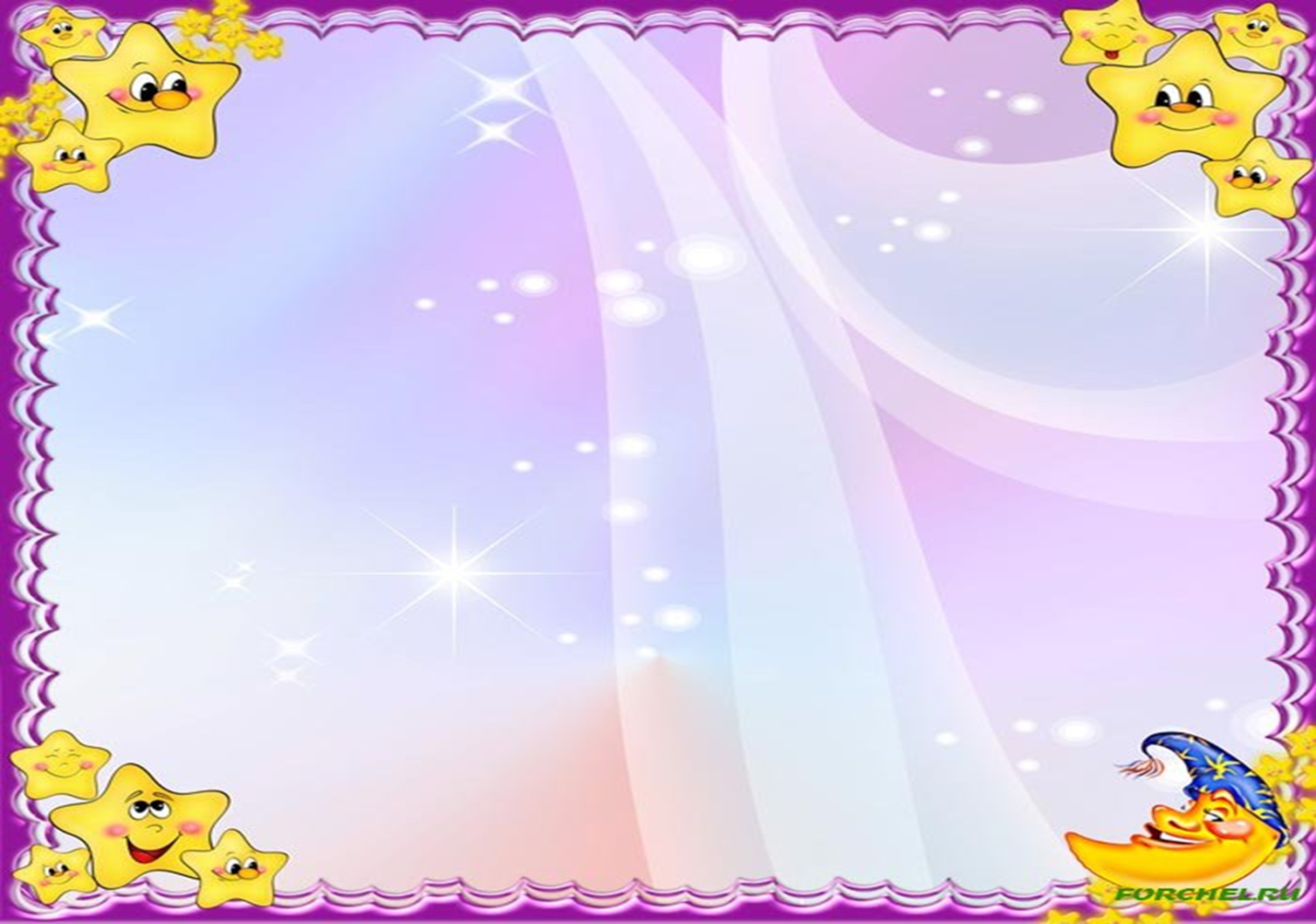 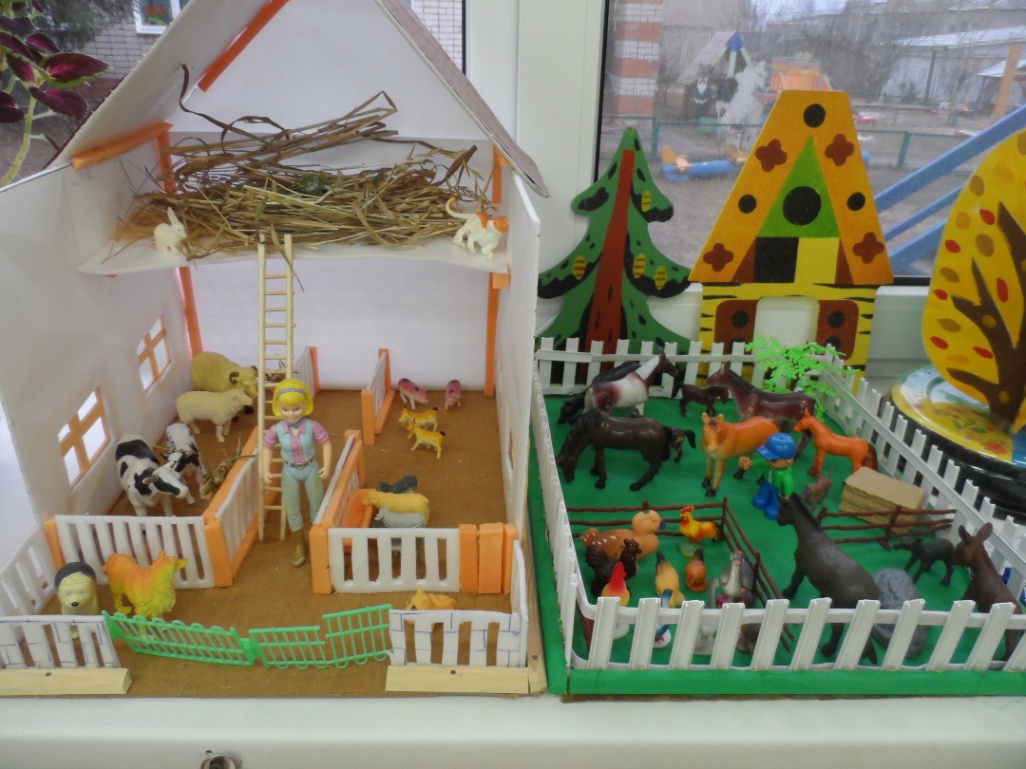 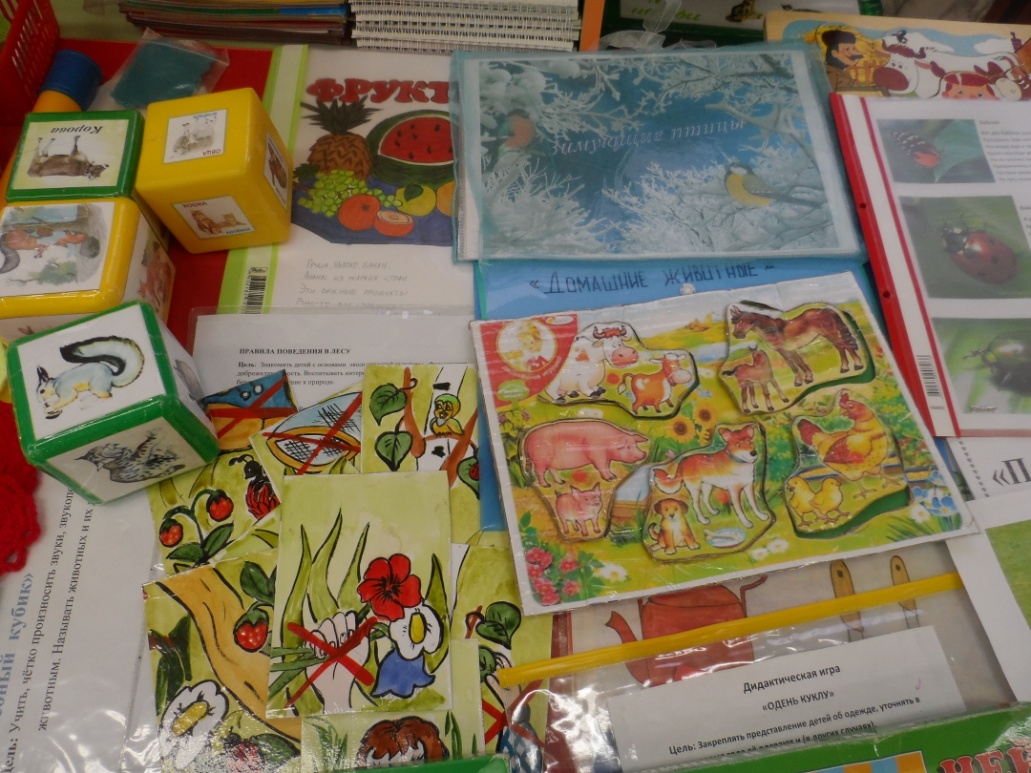 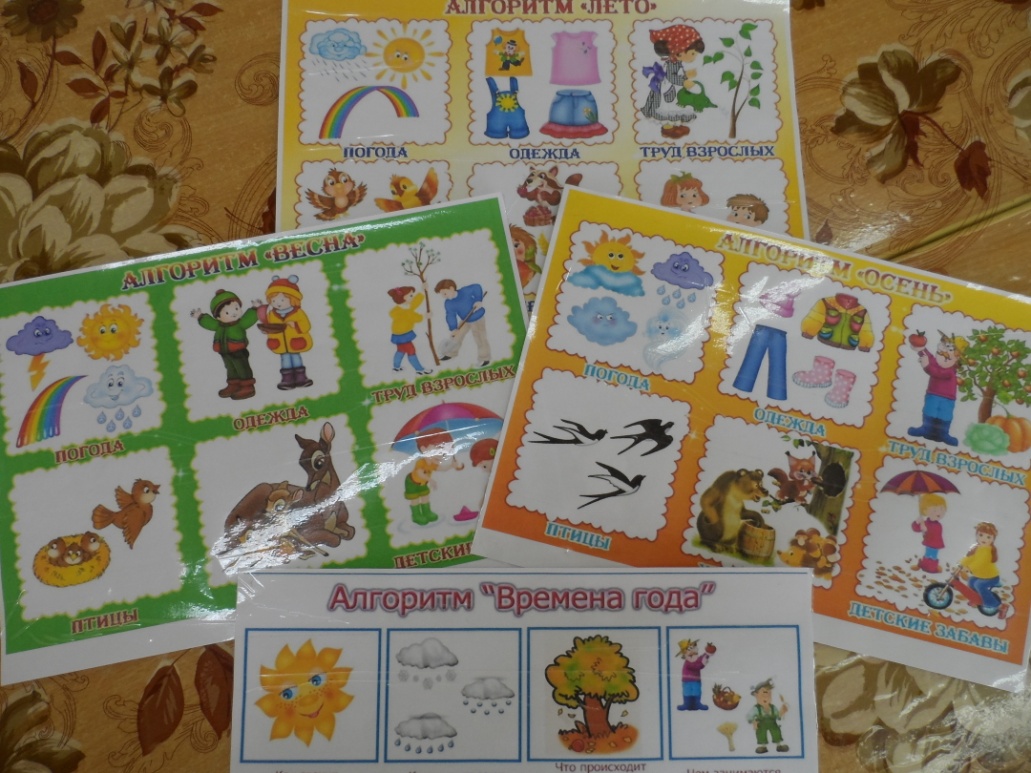 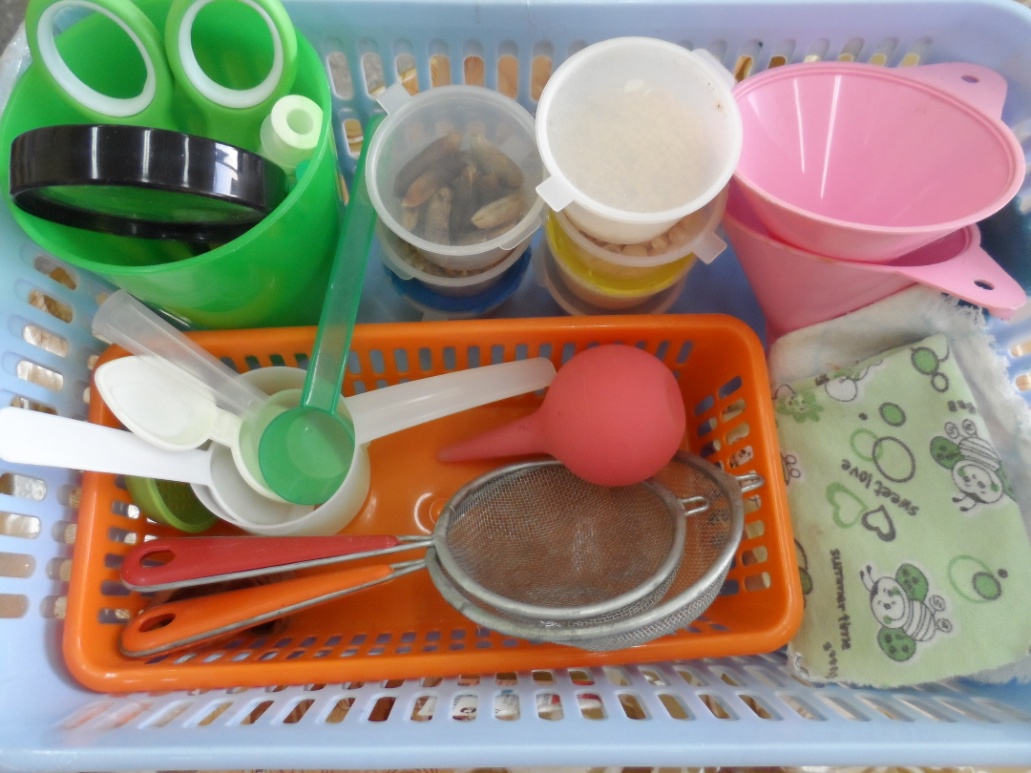 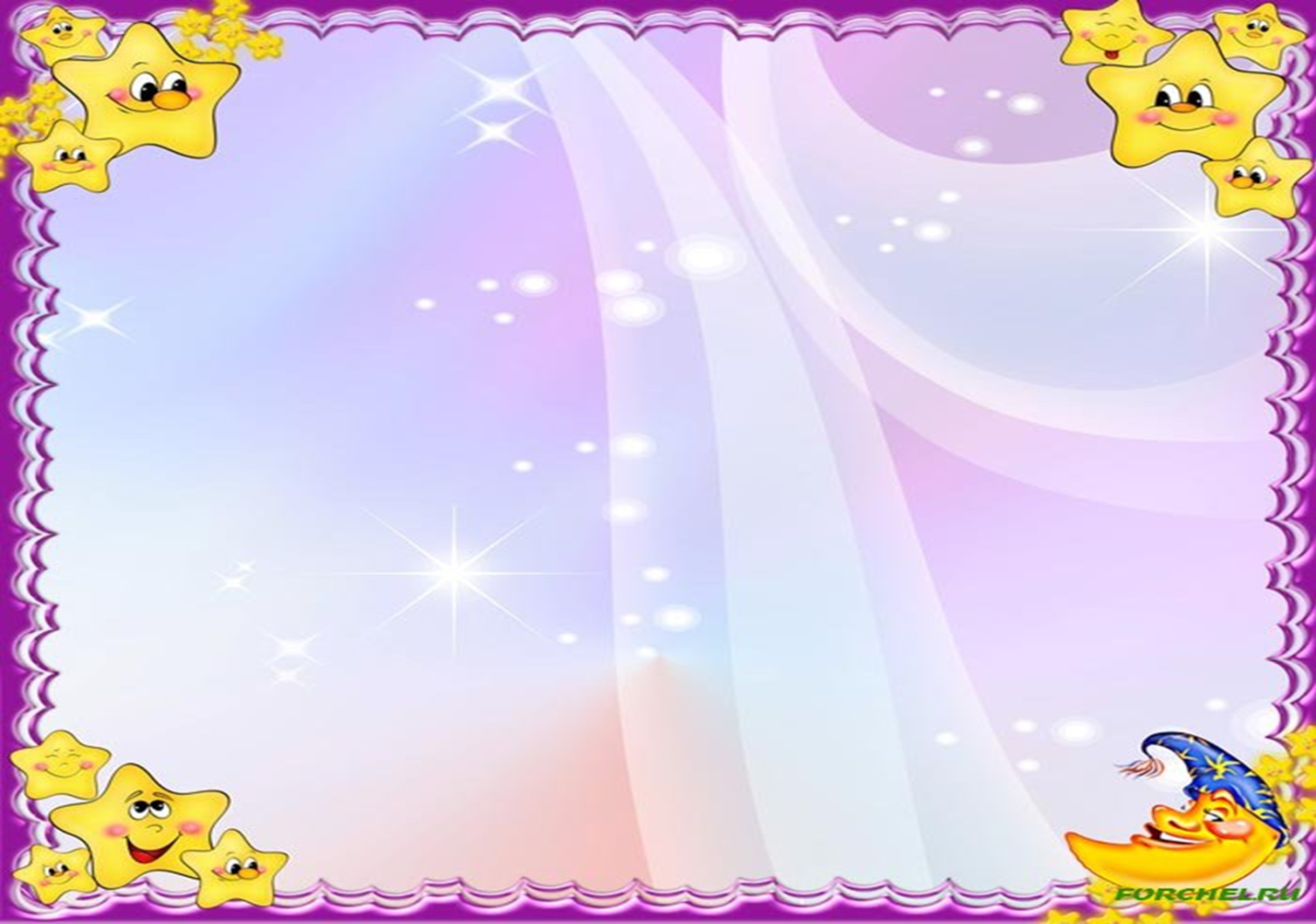 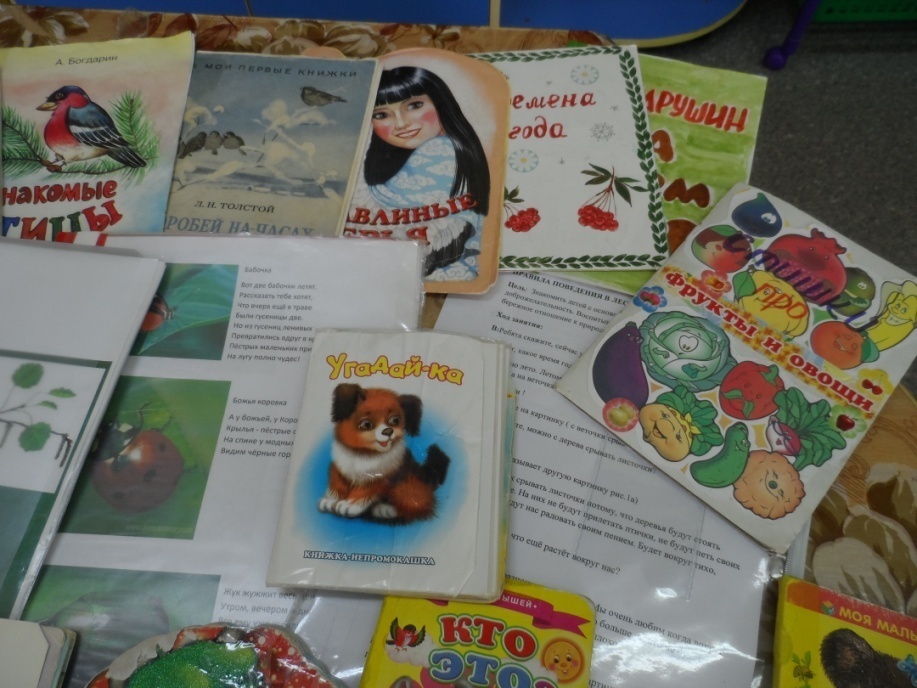 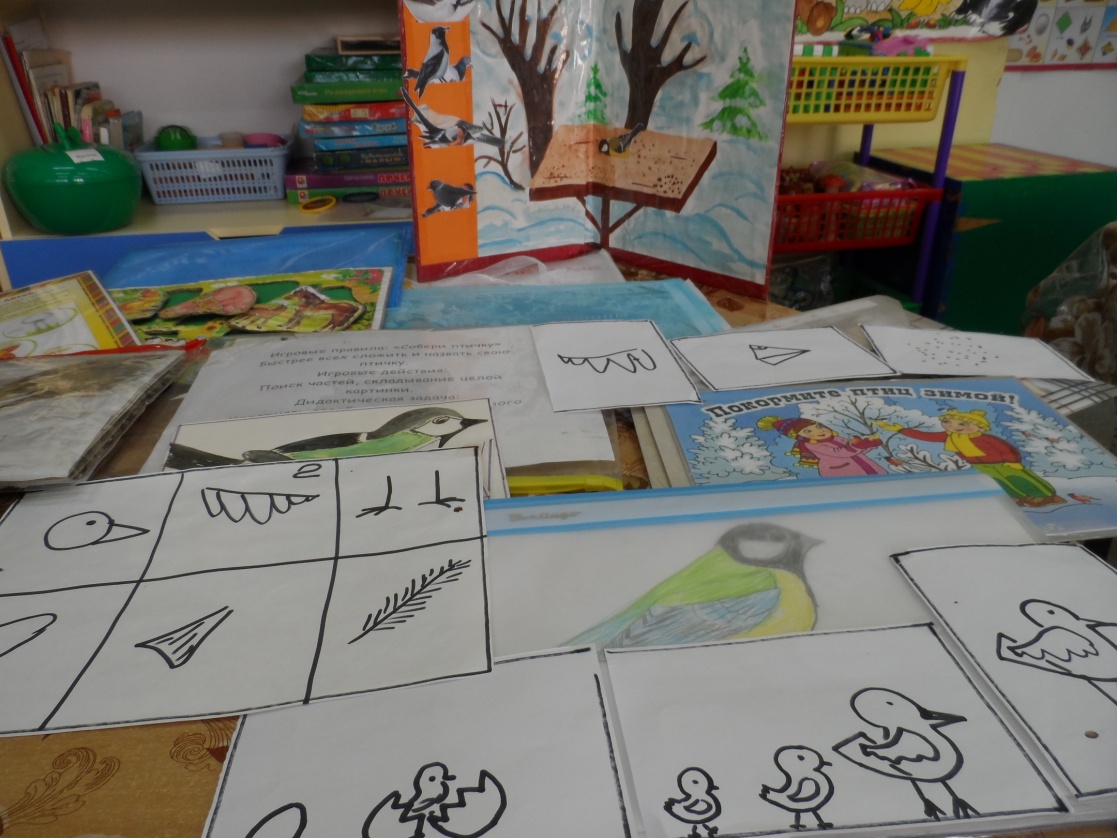 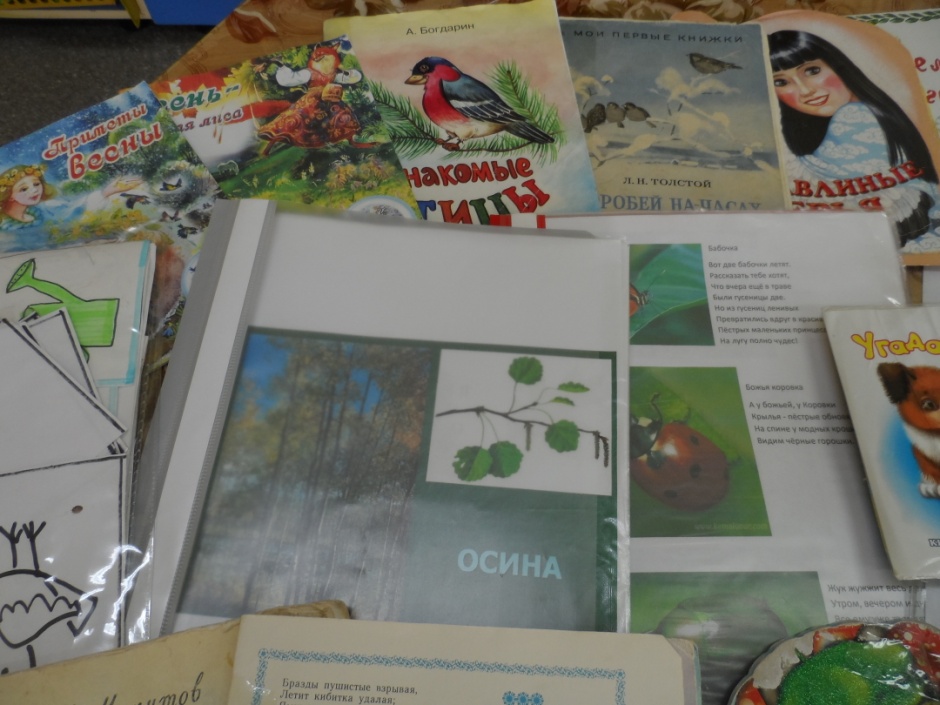 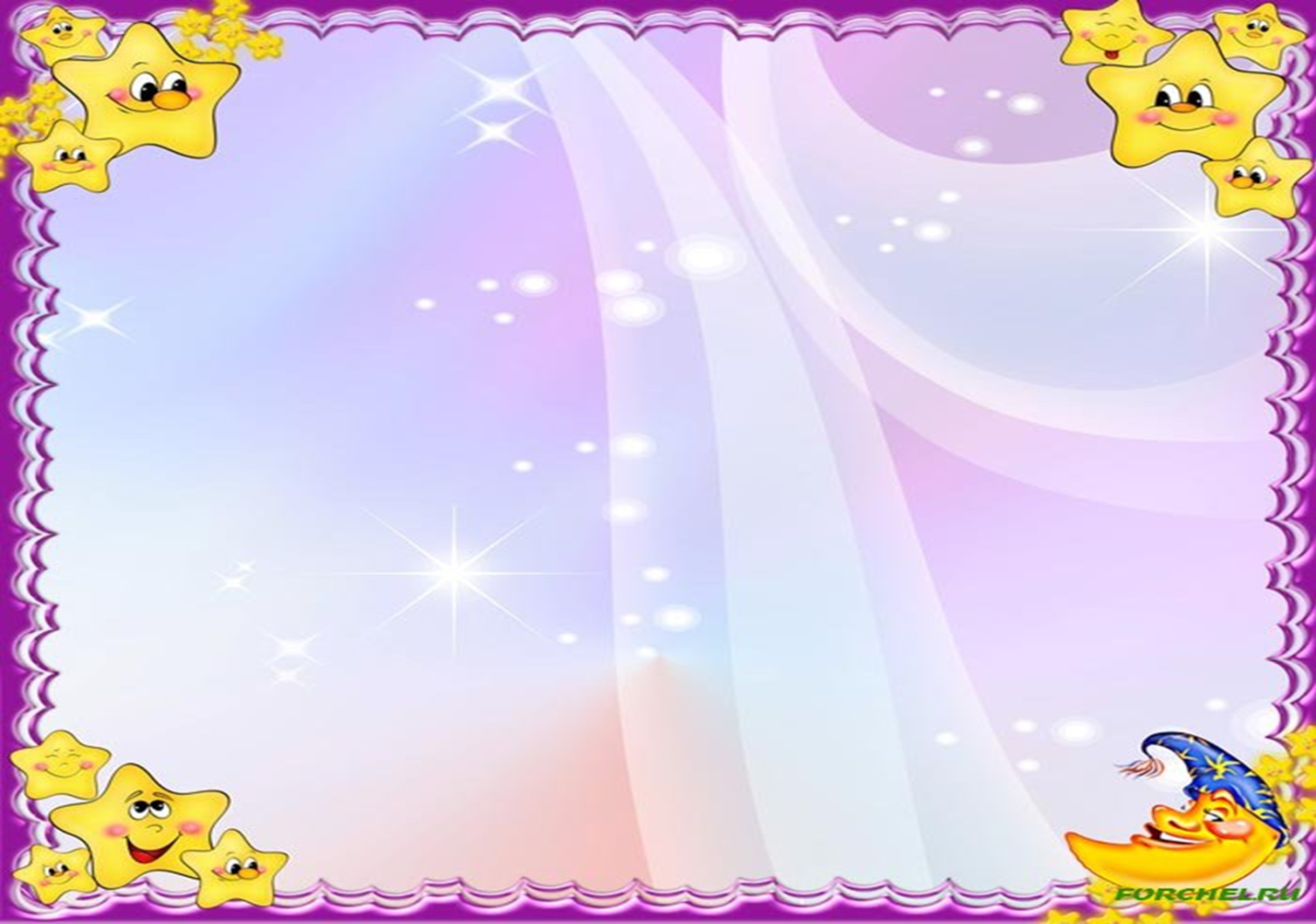 Уголок   литературы
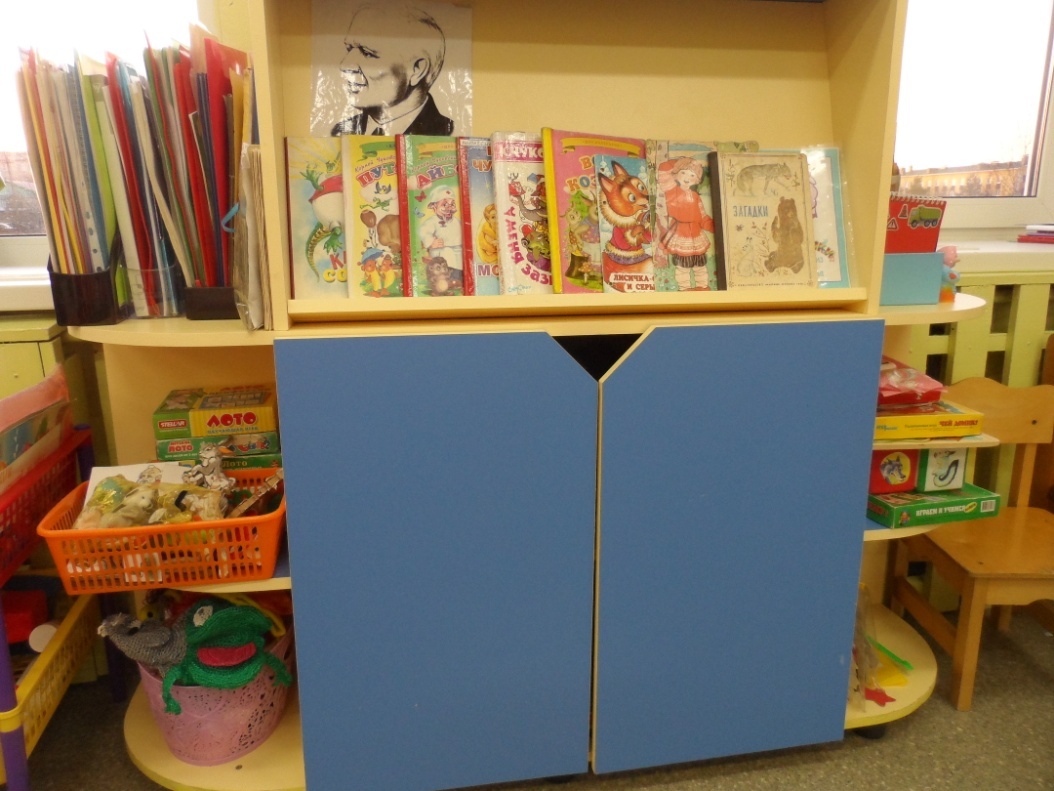 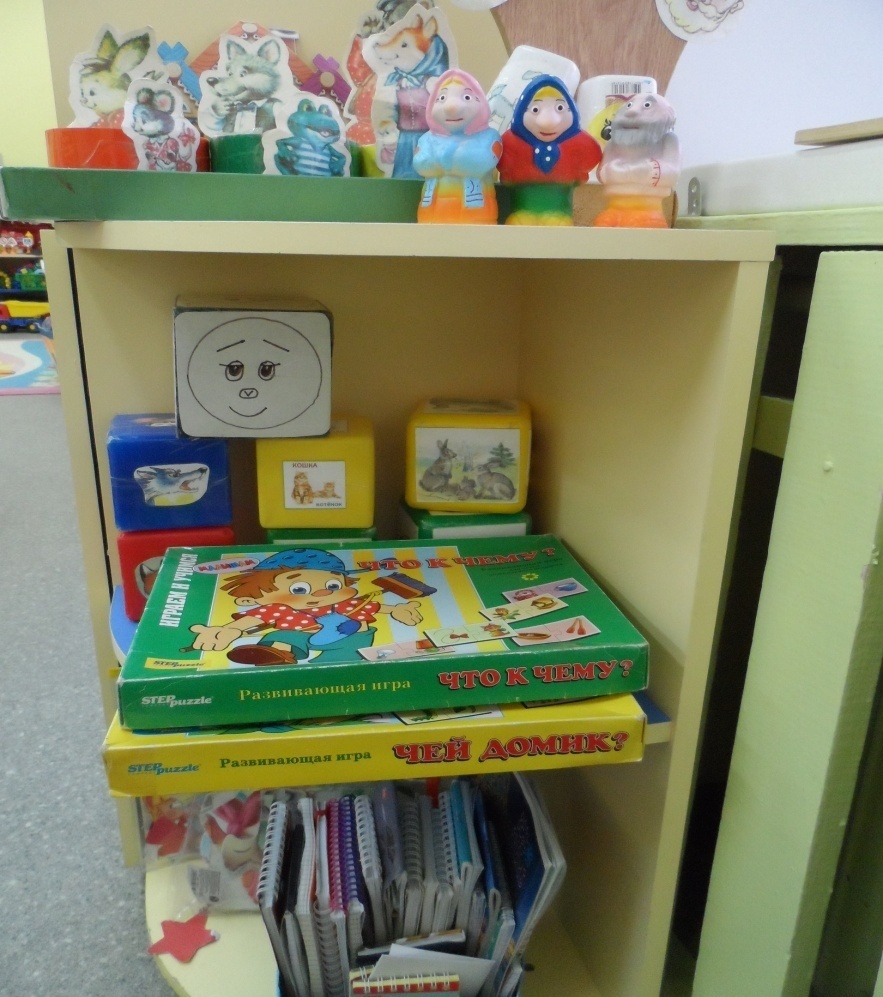 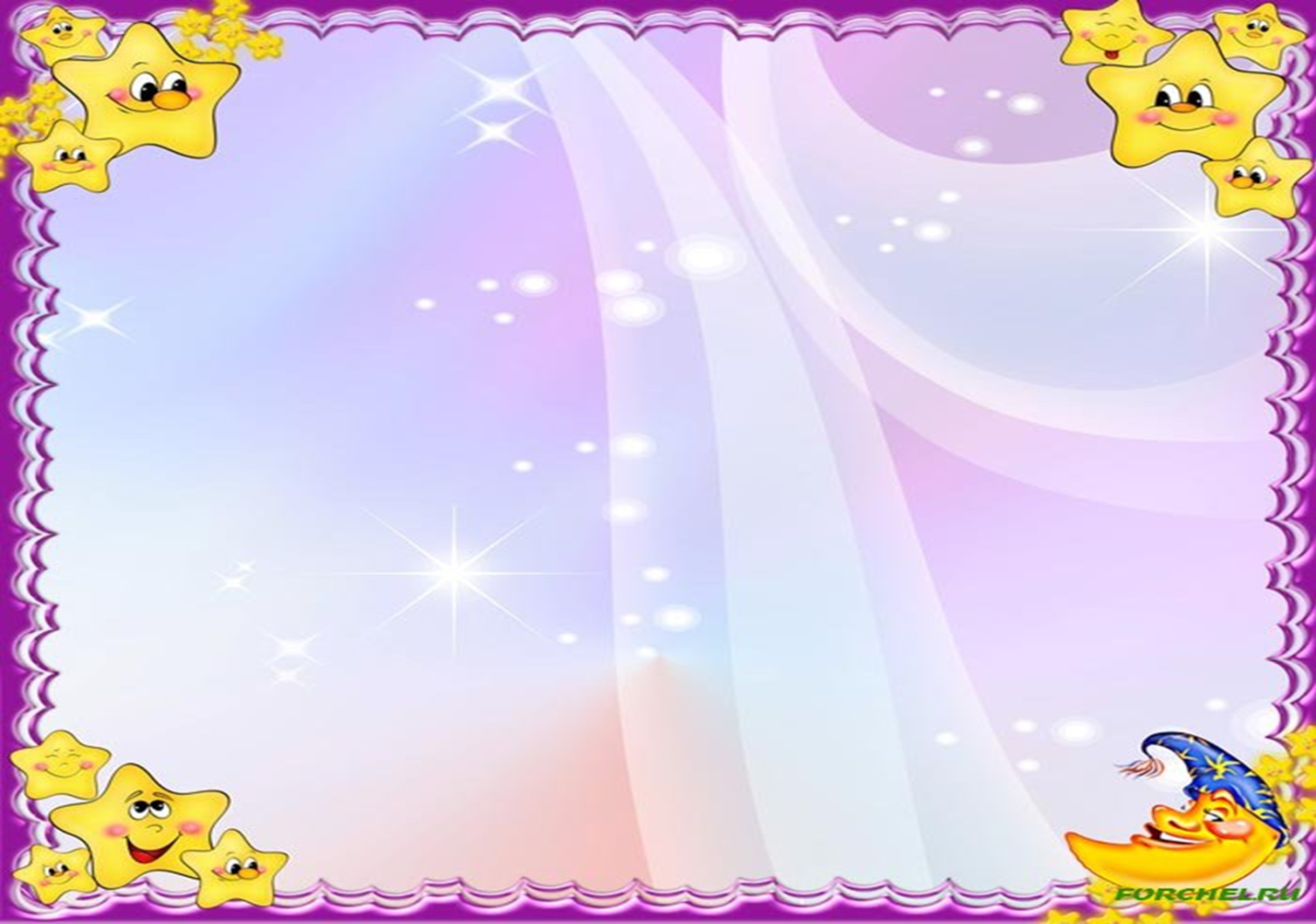 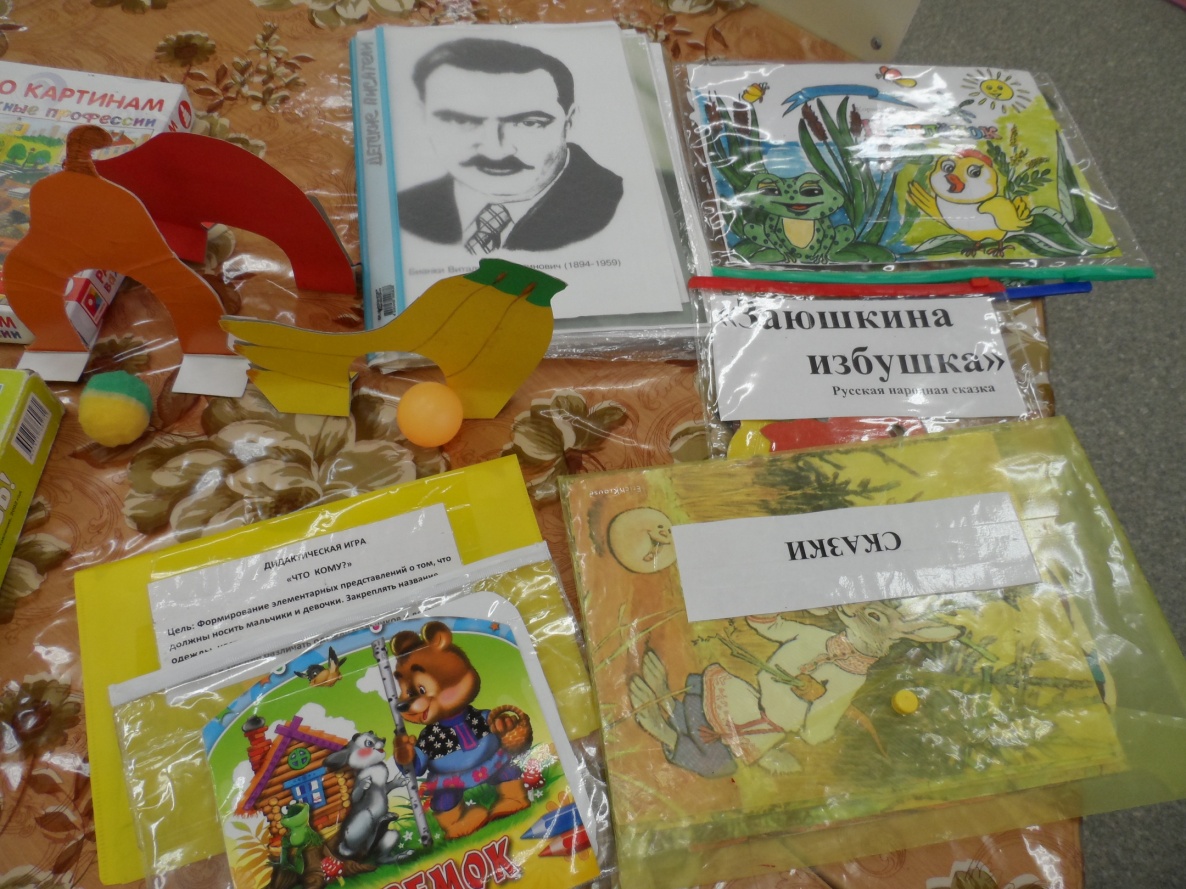 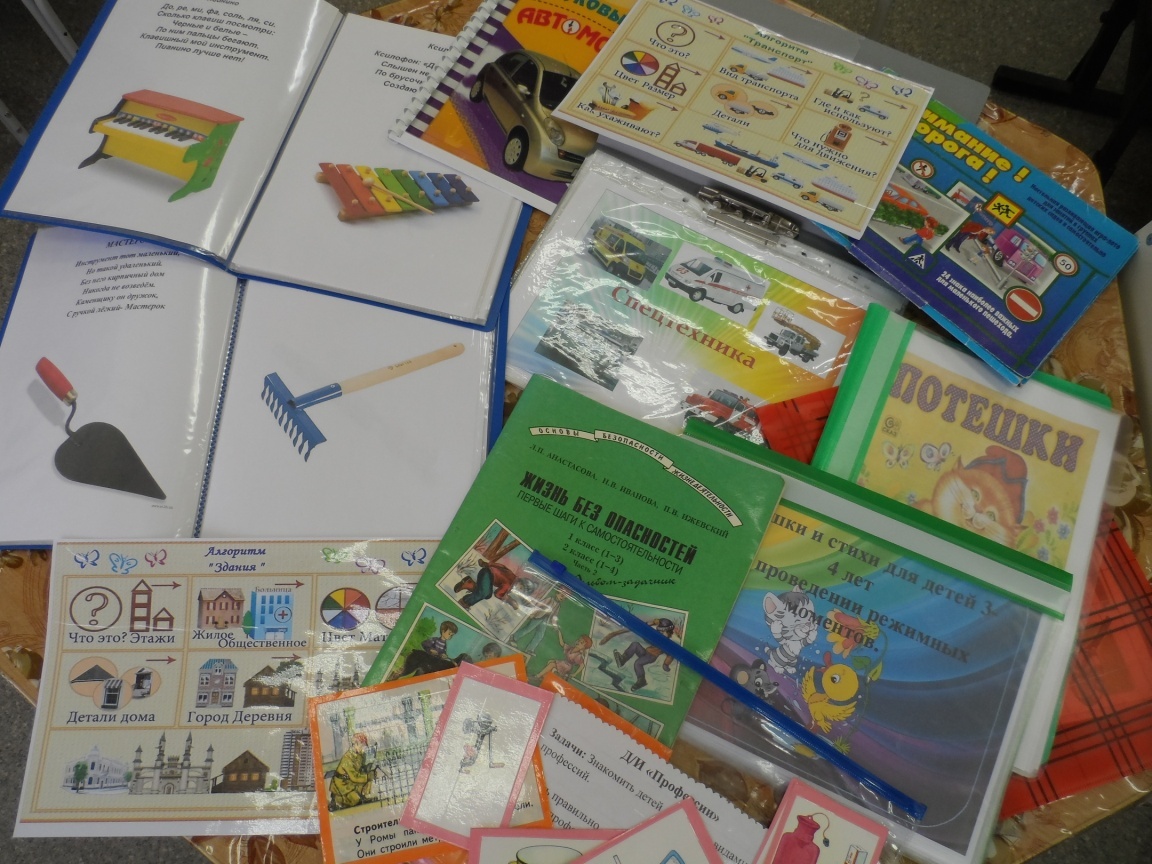 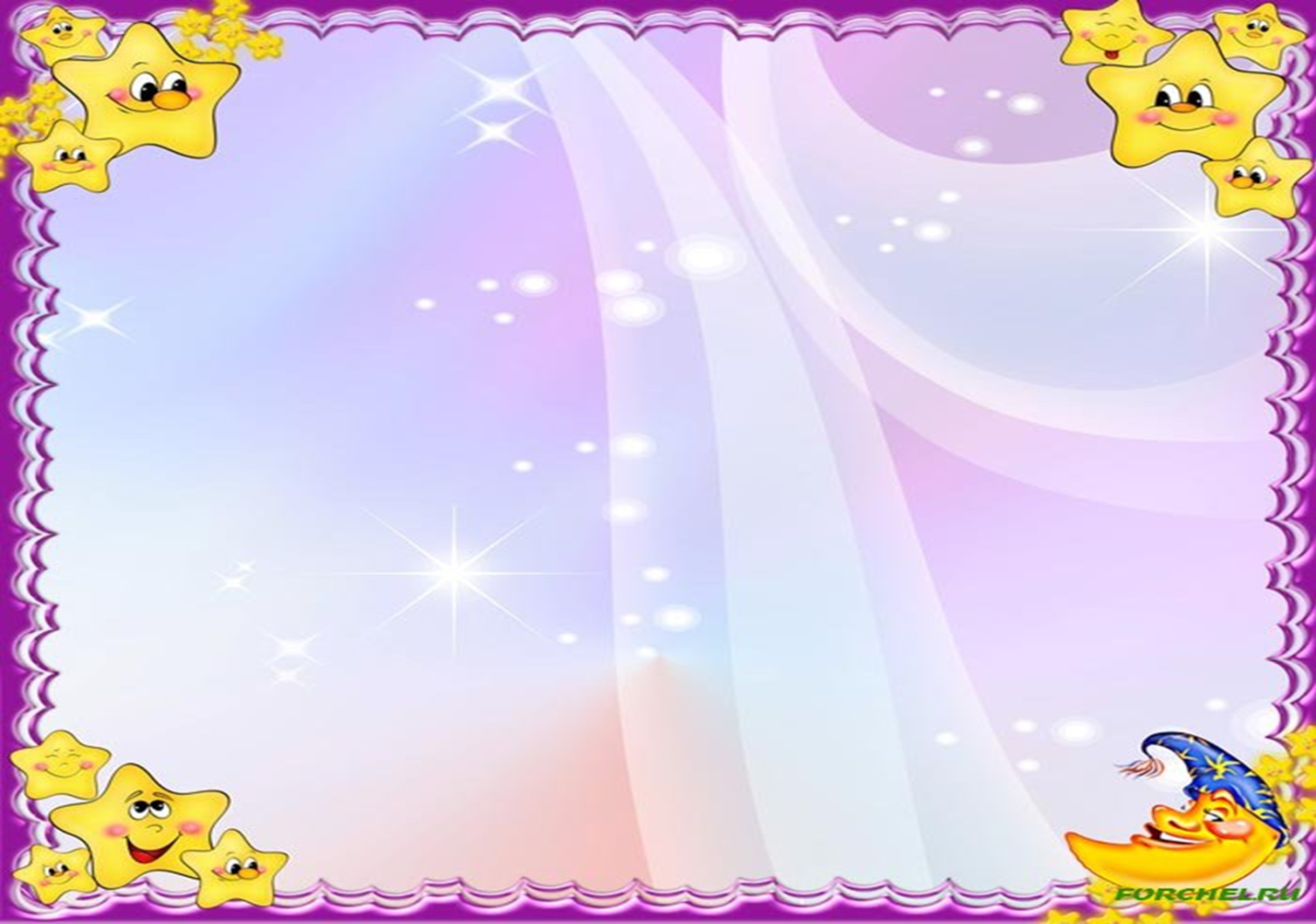 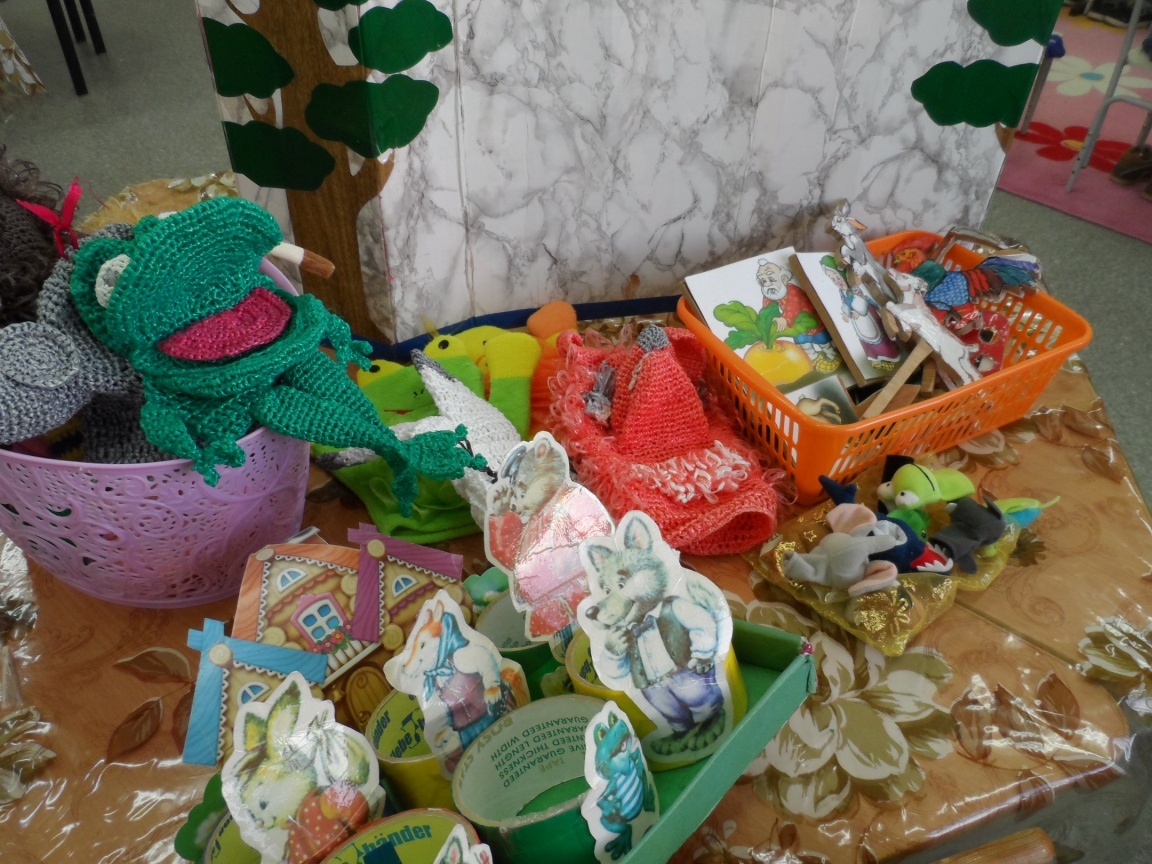 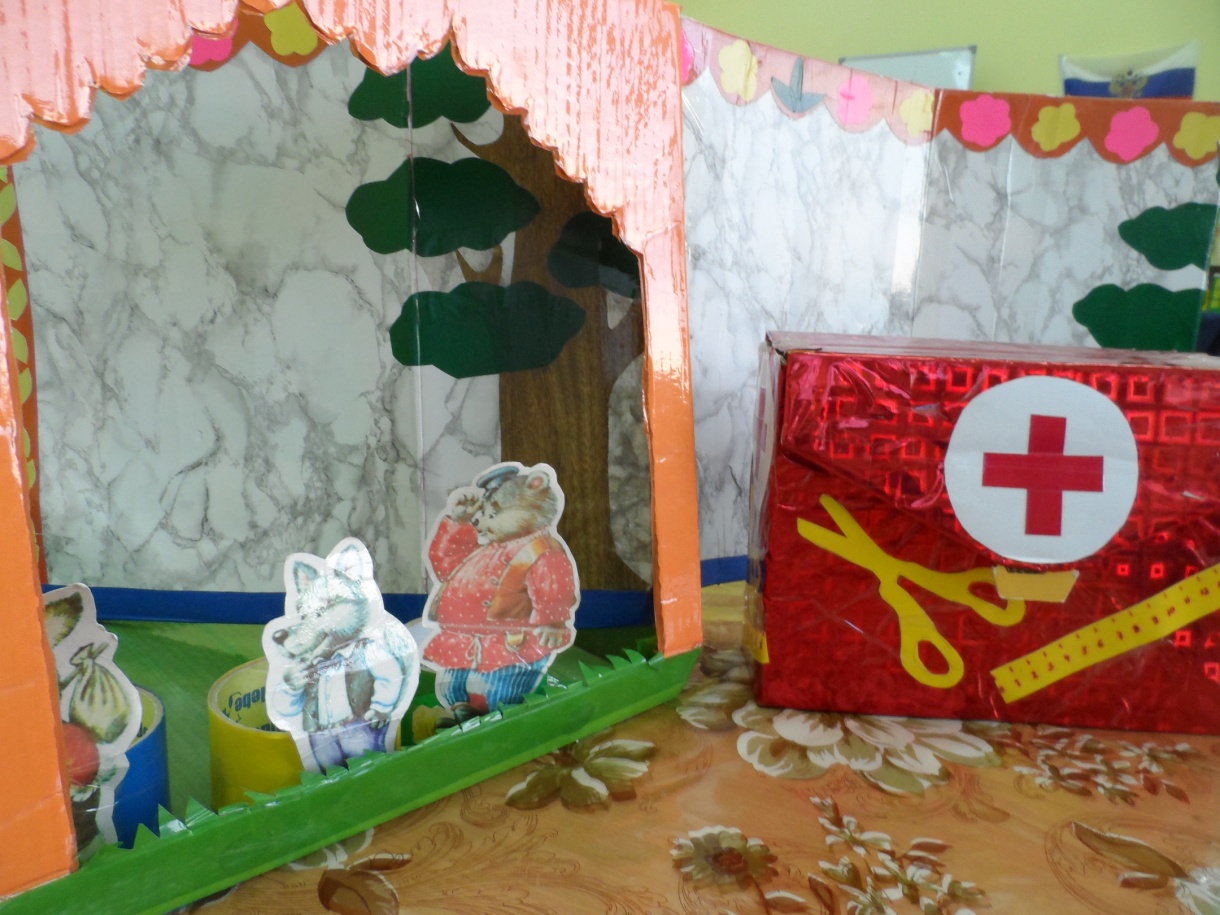 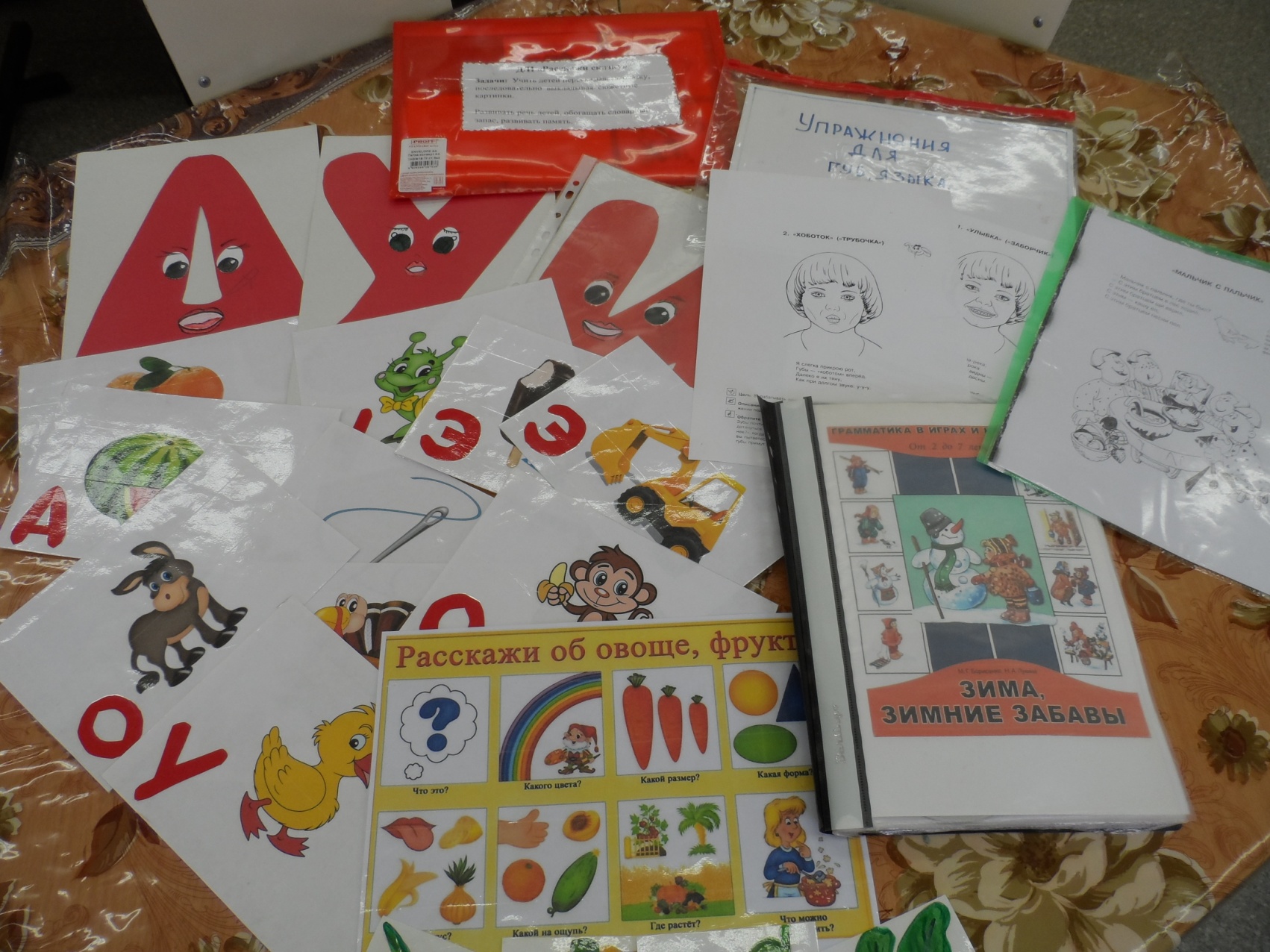 Уголок     рисования
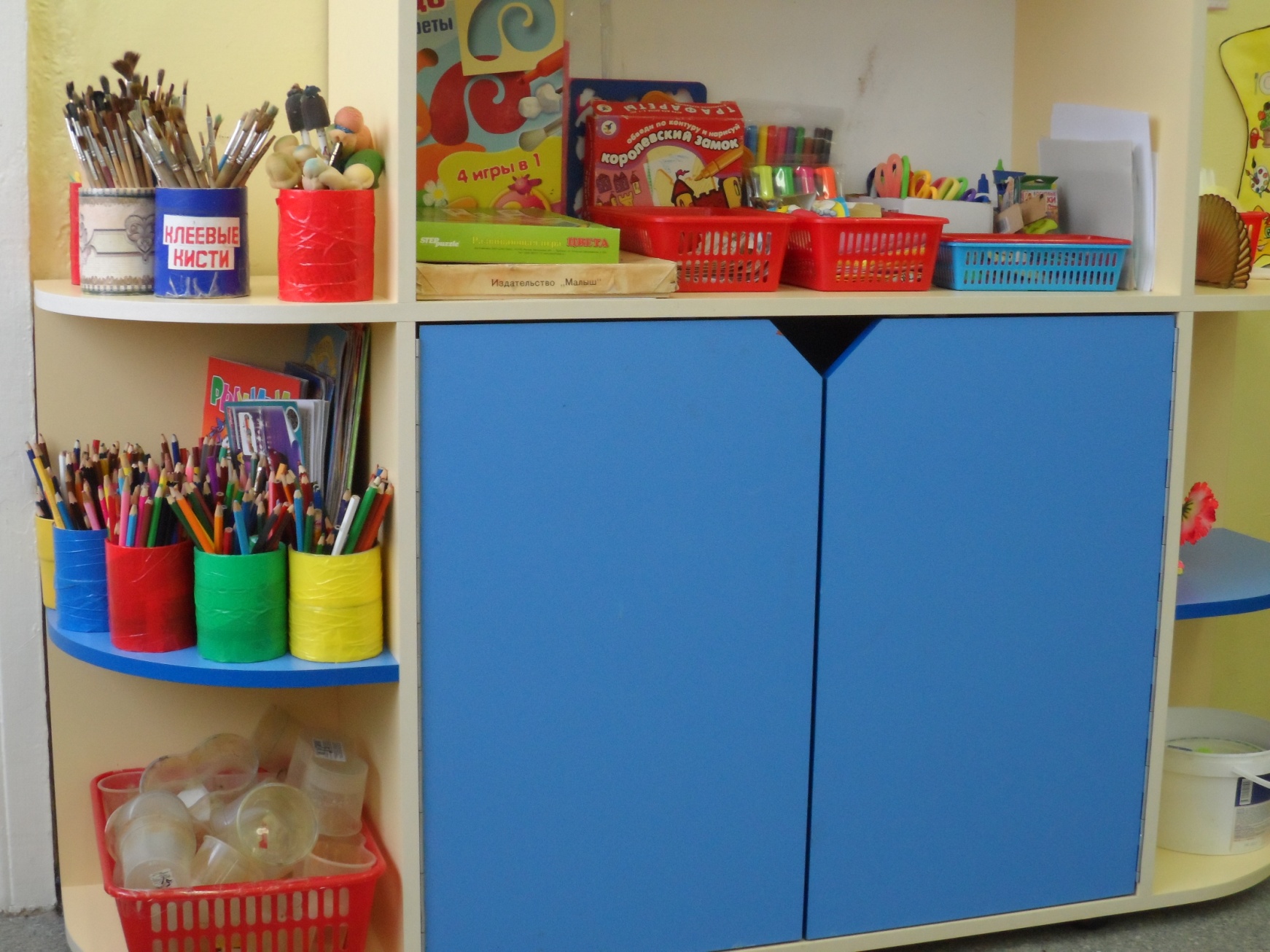 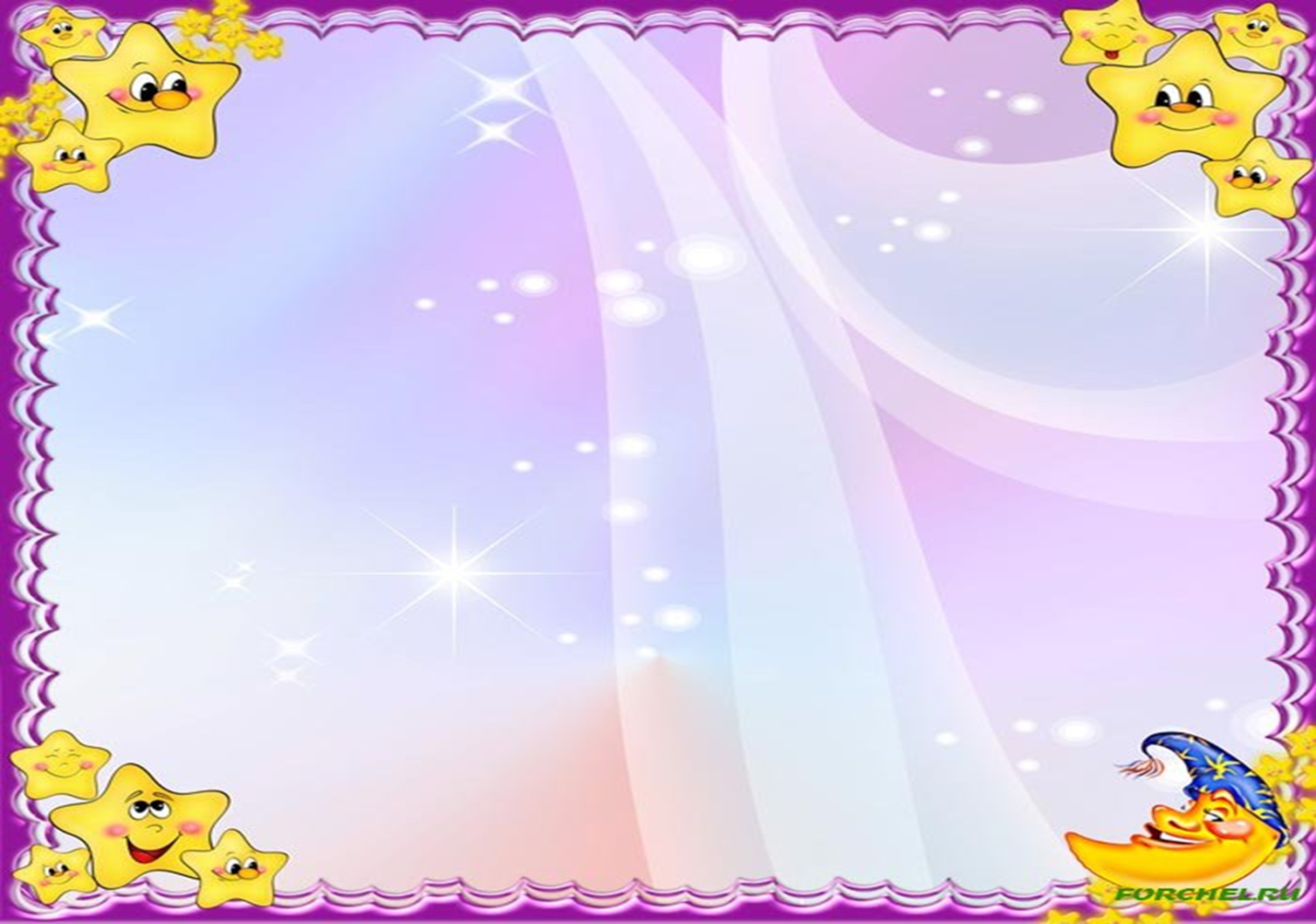 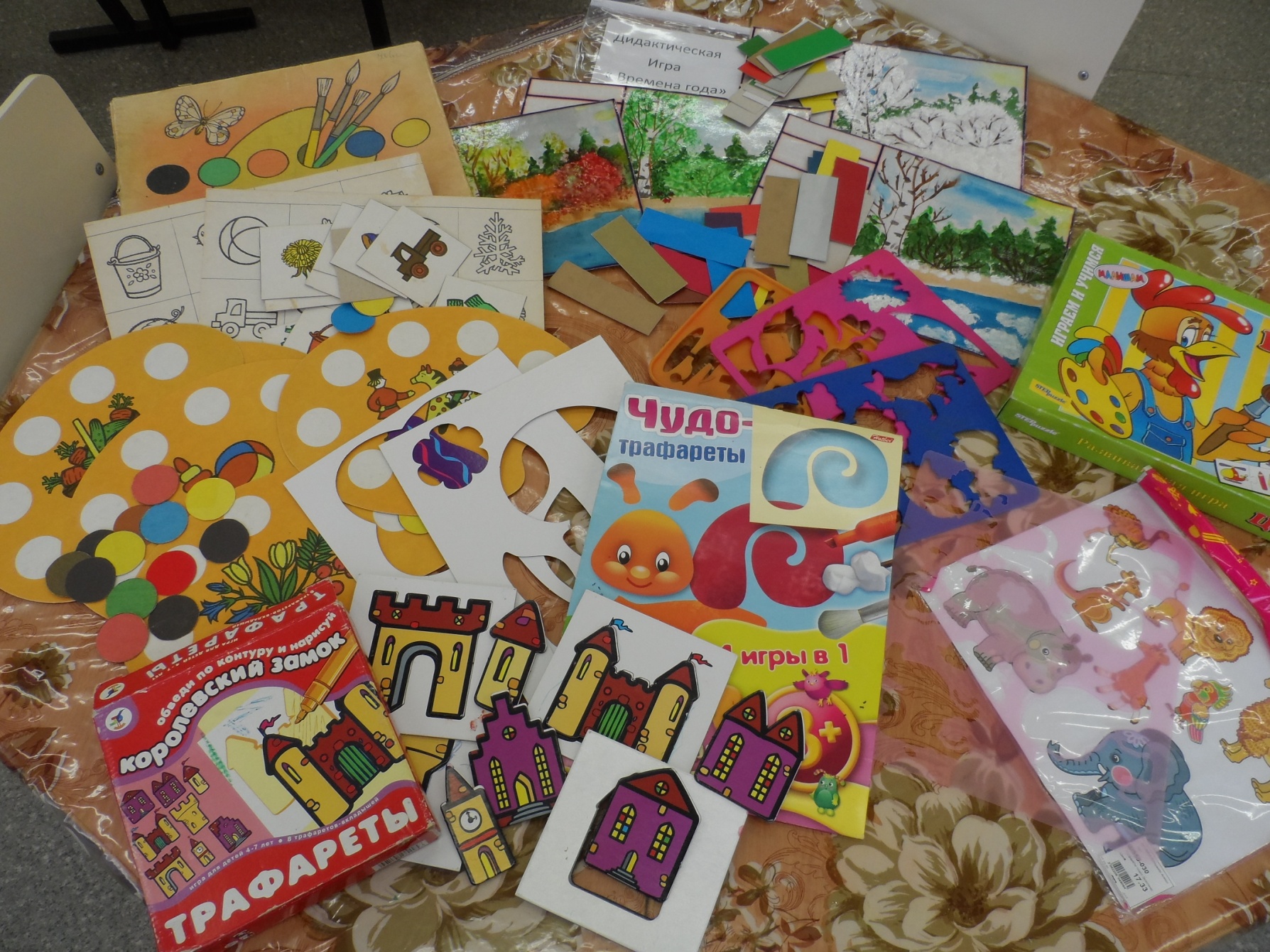 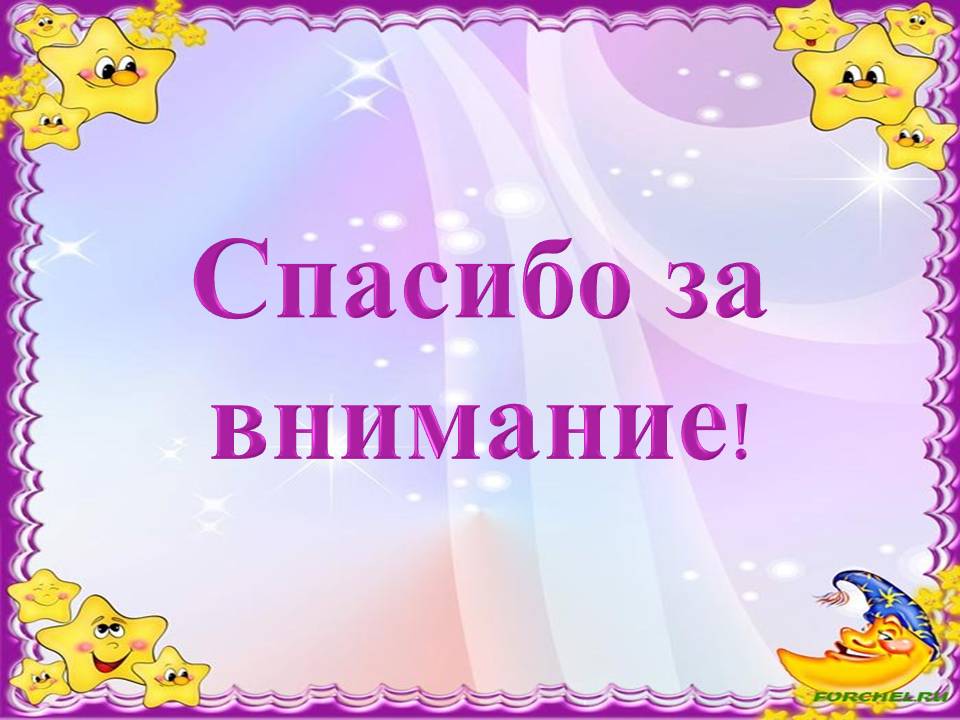